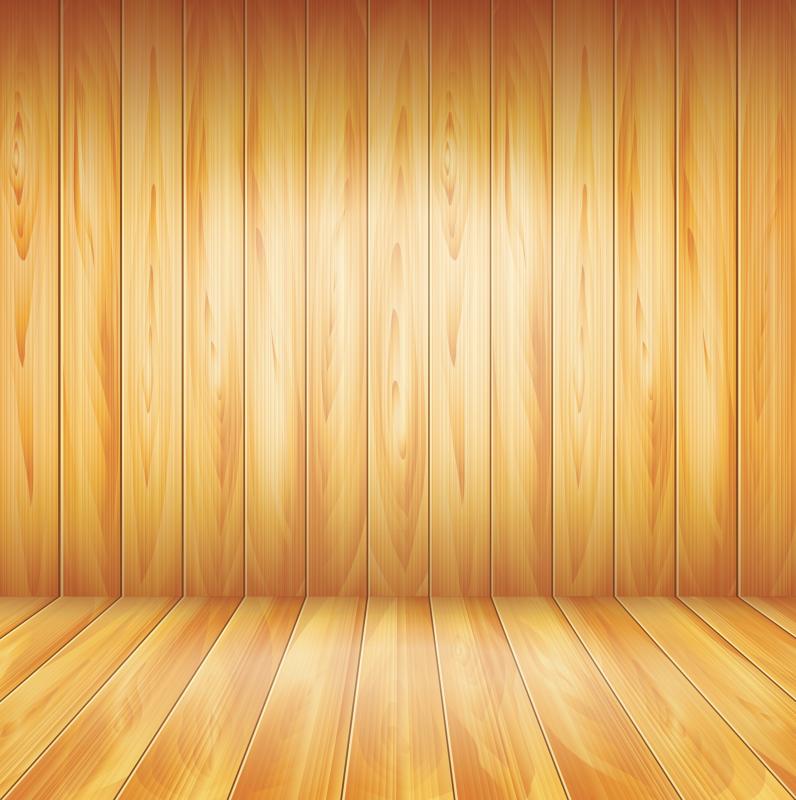 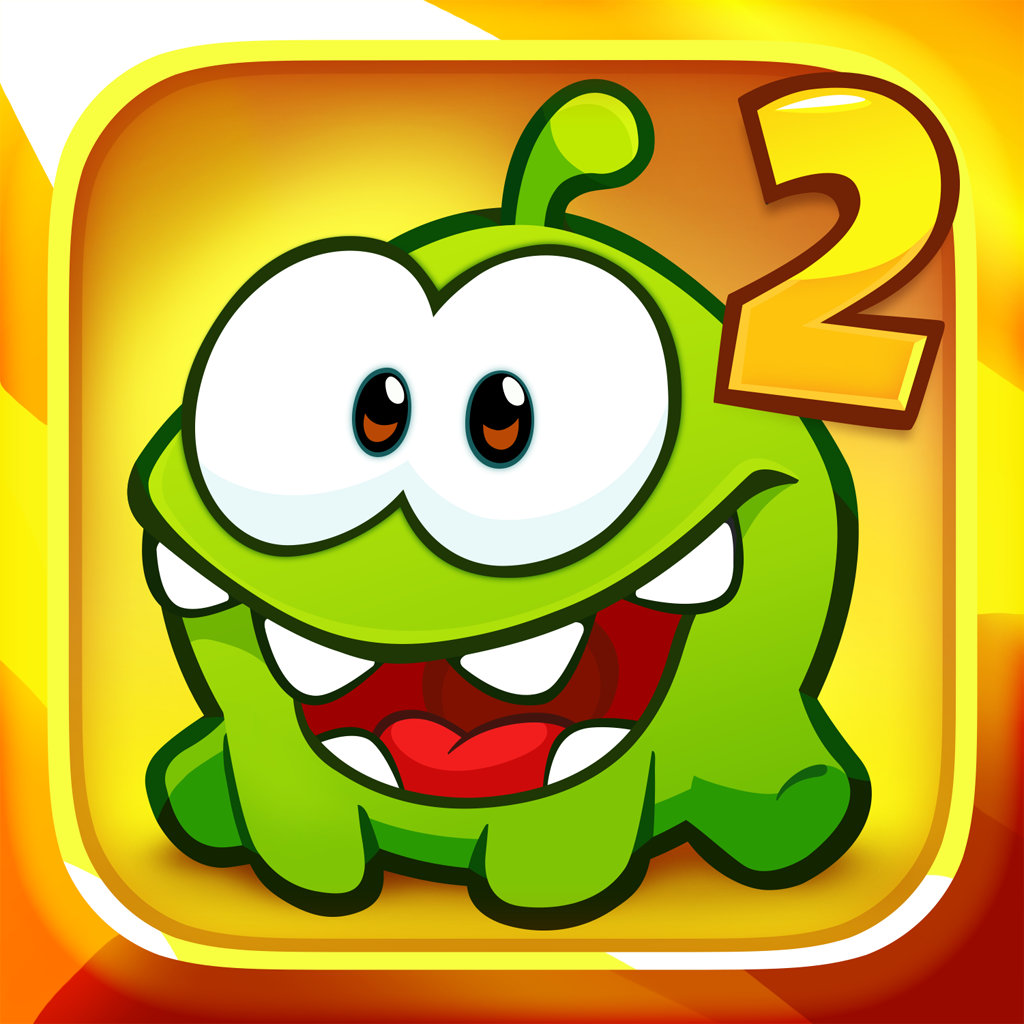 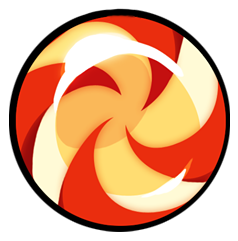 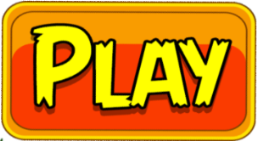 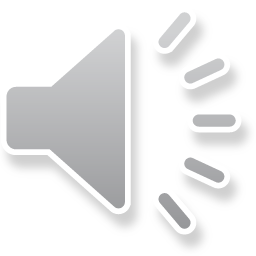 LẤY KẸO CHO ẾCH XANH
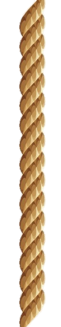 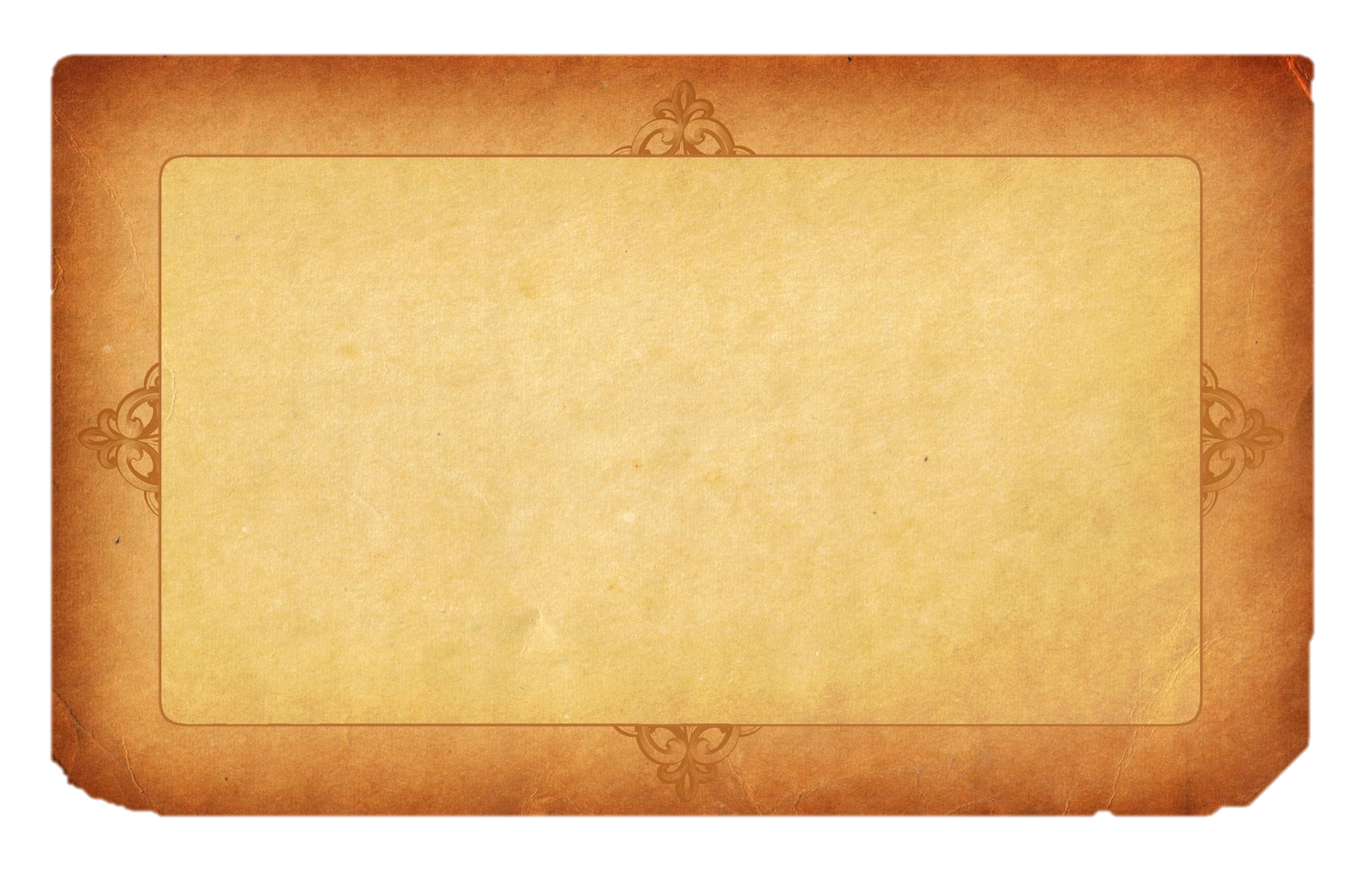 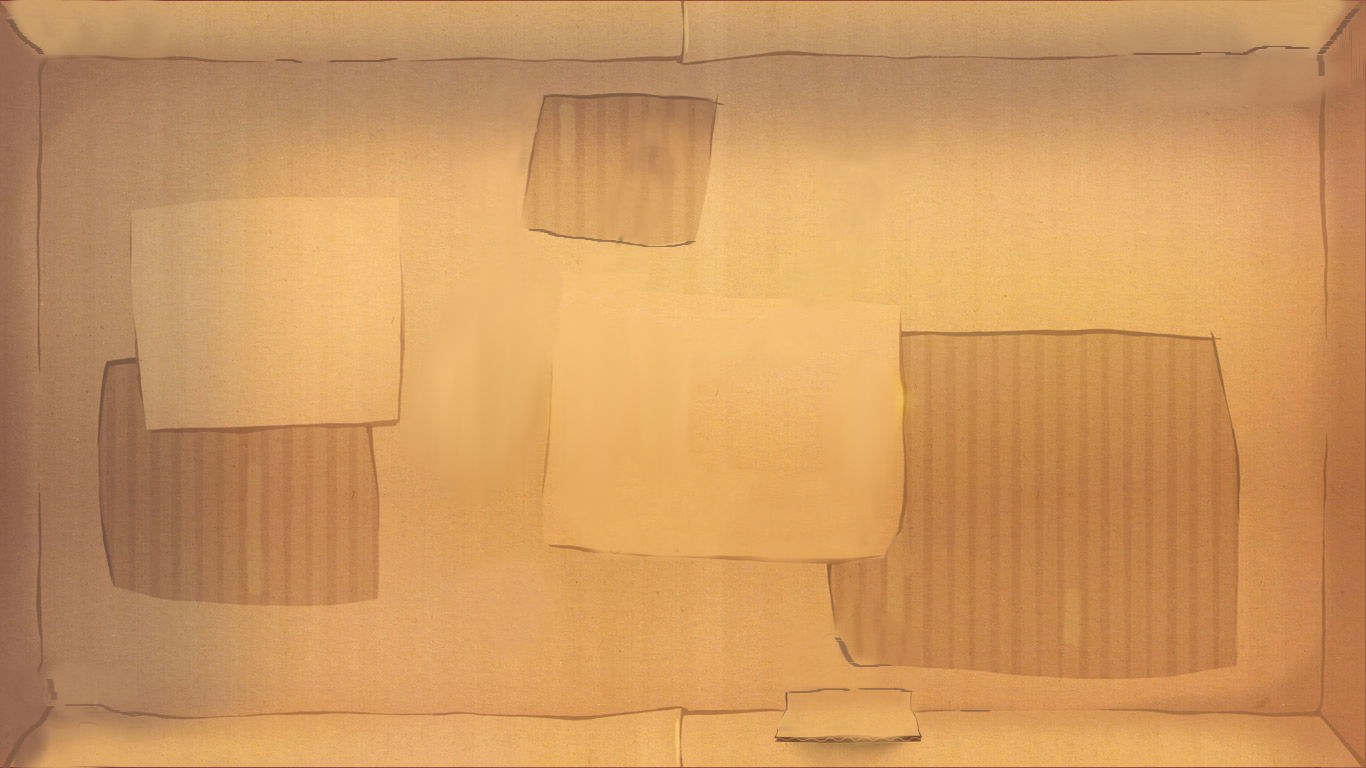 Bắt đầu!
Câu thơ:
“Những ngôi sao thức ngoài kia
Chẳng bằng mẹ đã thức vì chúng con”.

Cho biết điều gì?
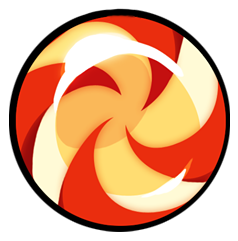 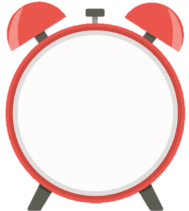 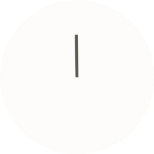 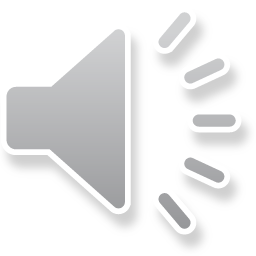 HẾT GIỜ
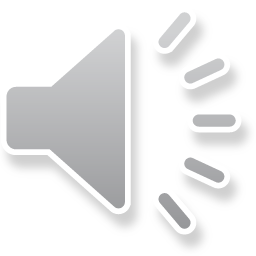 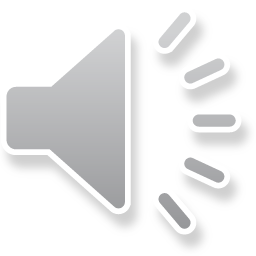 A. Trời nhiều sao
B. Mẹ thức khuya nhiều
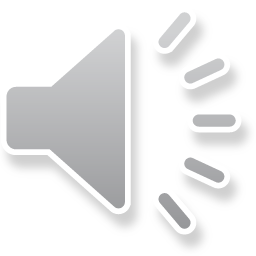 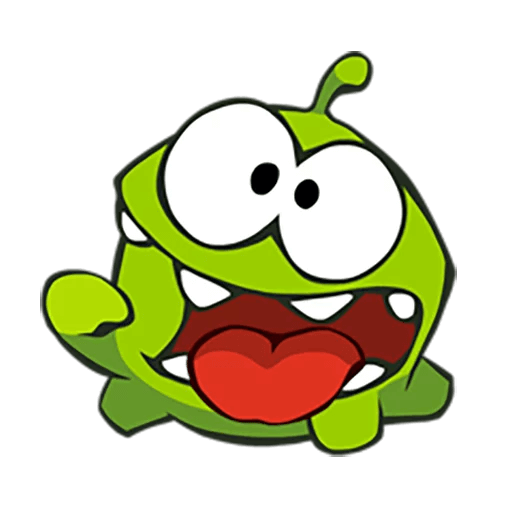 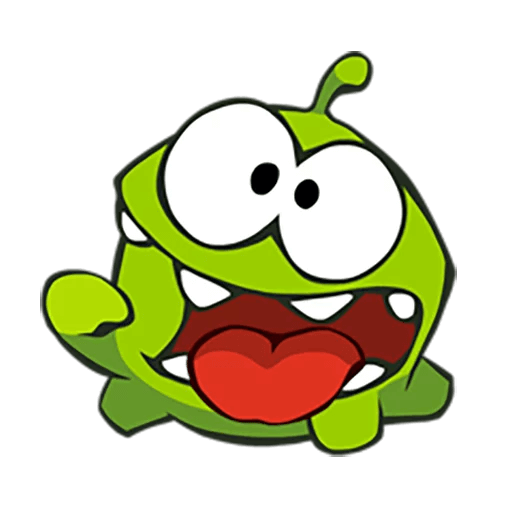 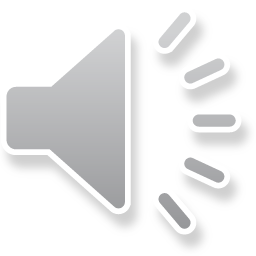 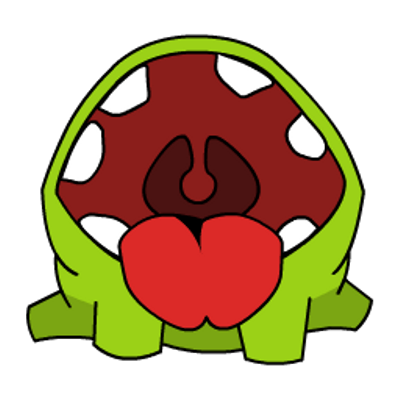 D. Mẹ phải dậy sớm
C. Mẹ và bé ngắm sao
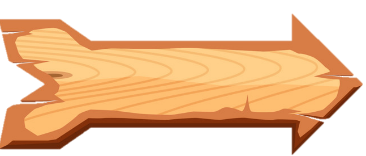 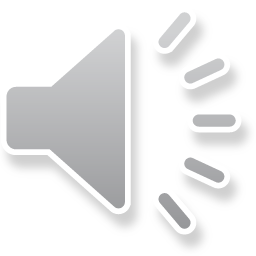 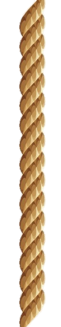 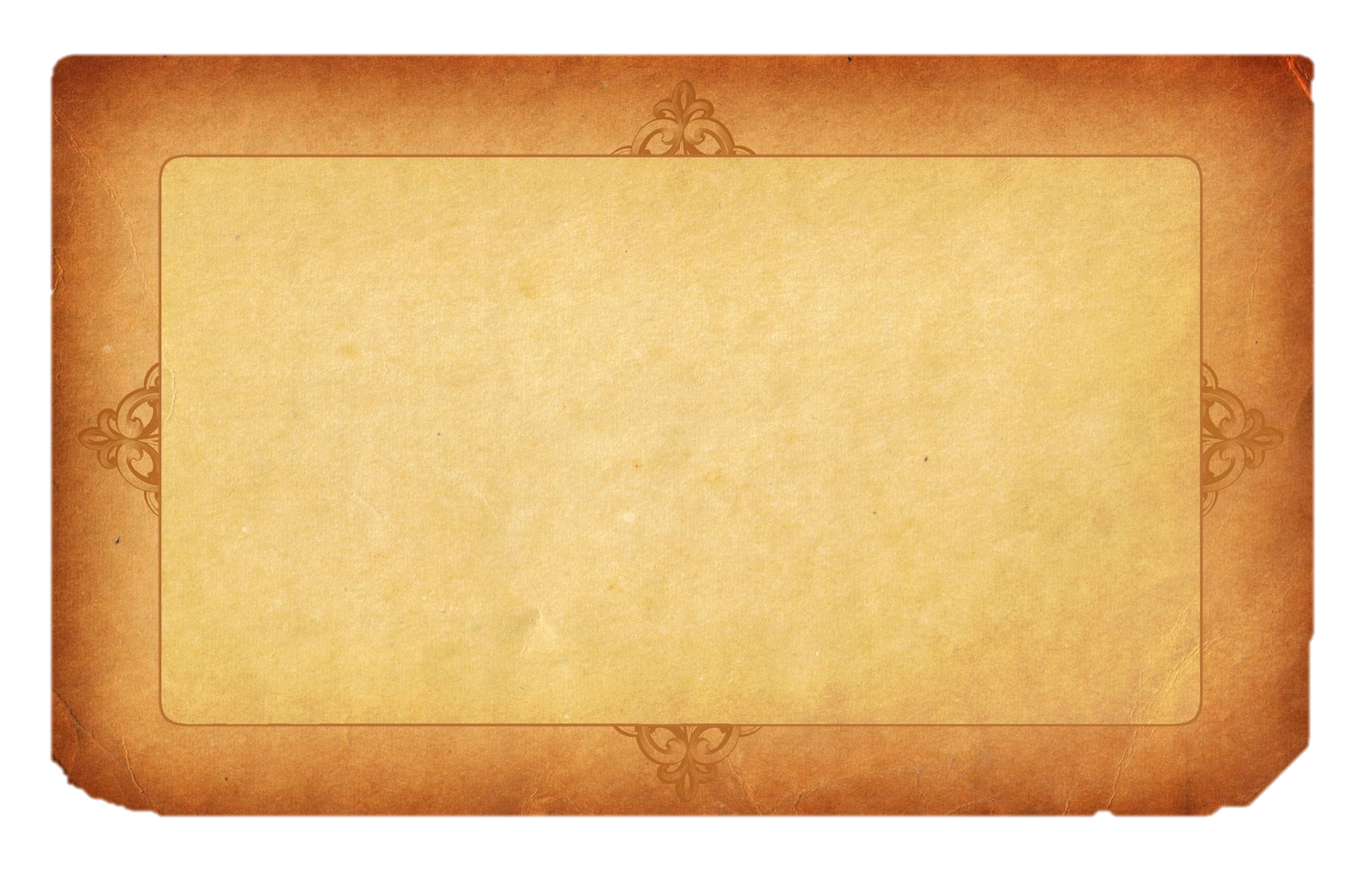 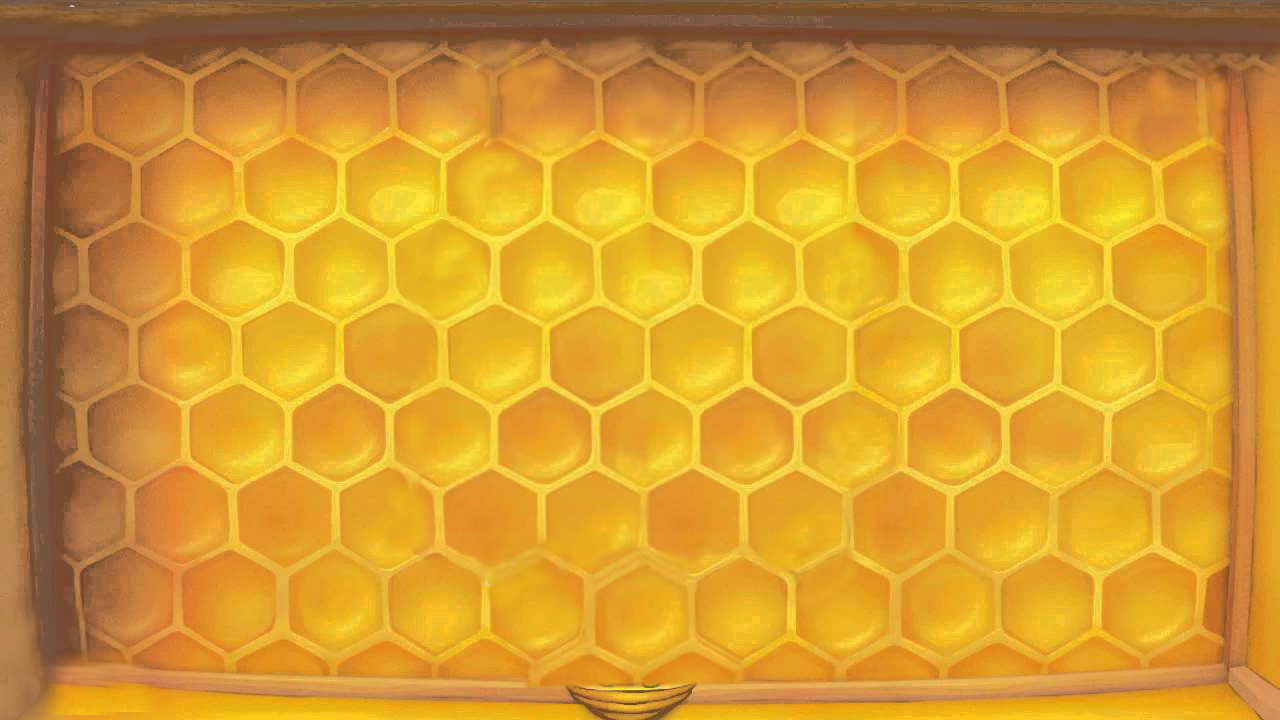 Bắt đầu!
………..là giấc ngủ ngon, ngủ say.
Từ phù hợp điền vào chỗ trống là:
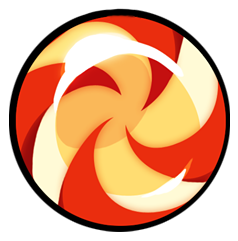 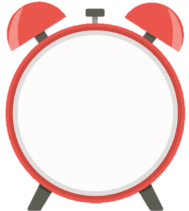 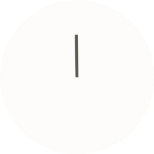 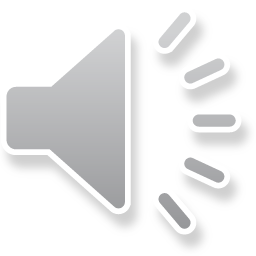 HẾT GIỜ
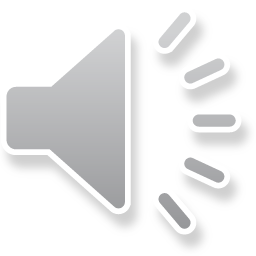 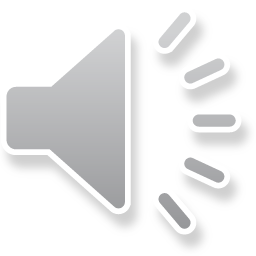 A. Giấc mộng
B. Giấc mơ
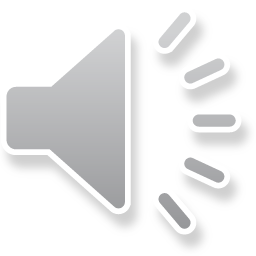 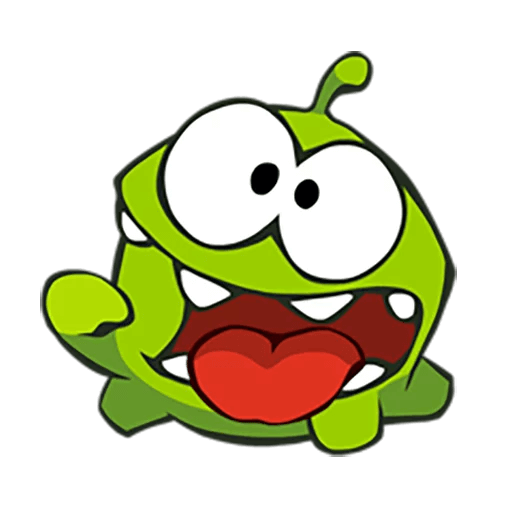 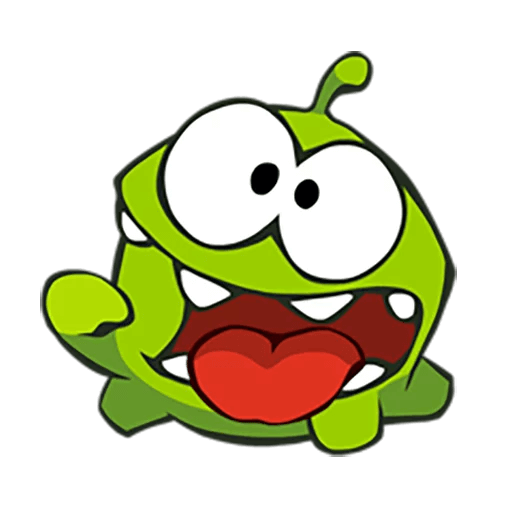 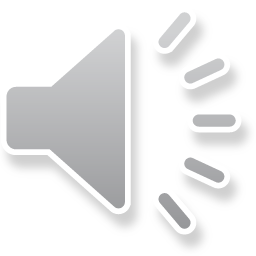 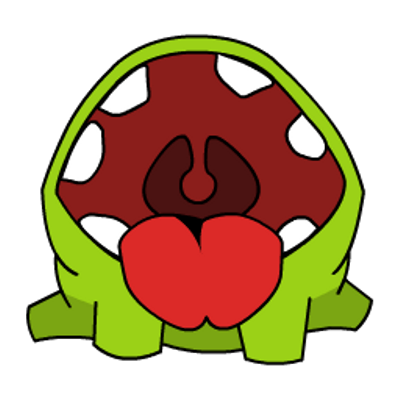 D. Giấc tròn
C. Giấc ngủ
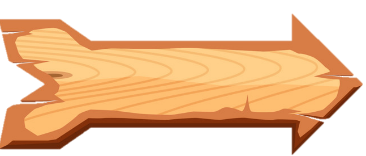 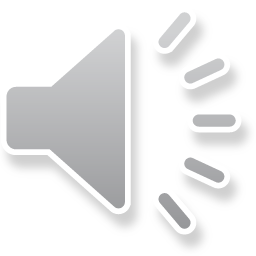 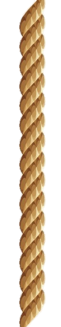 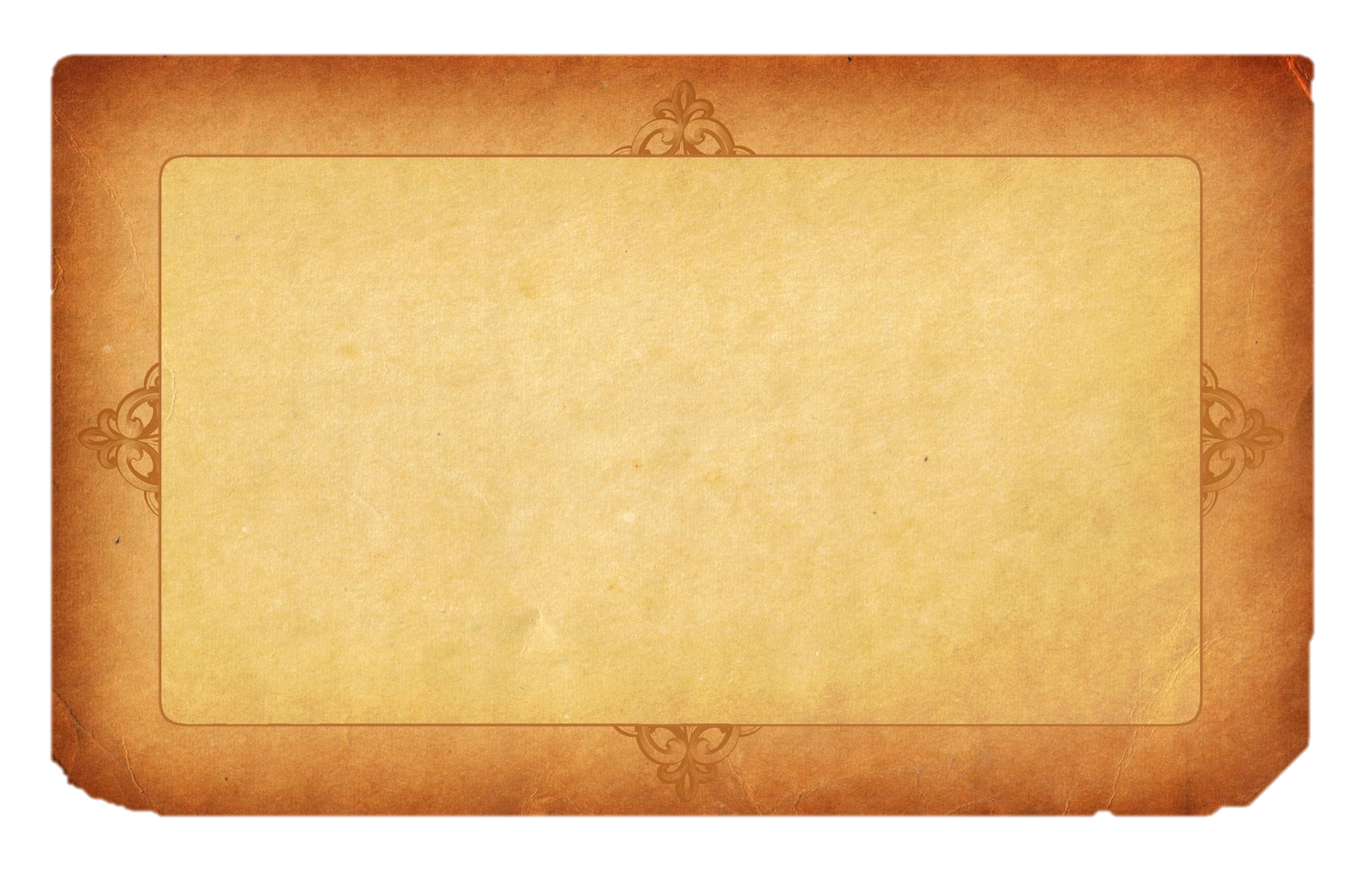 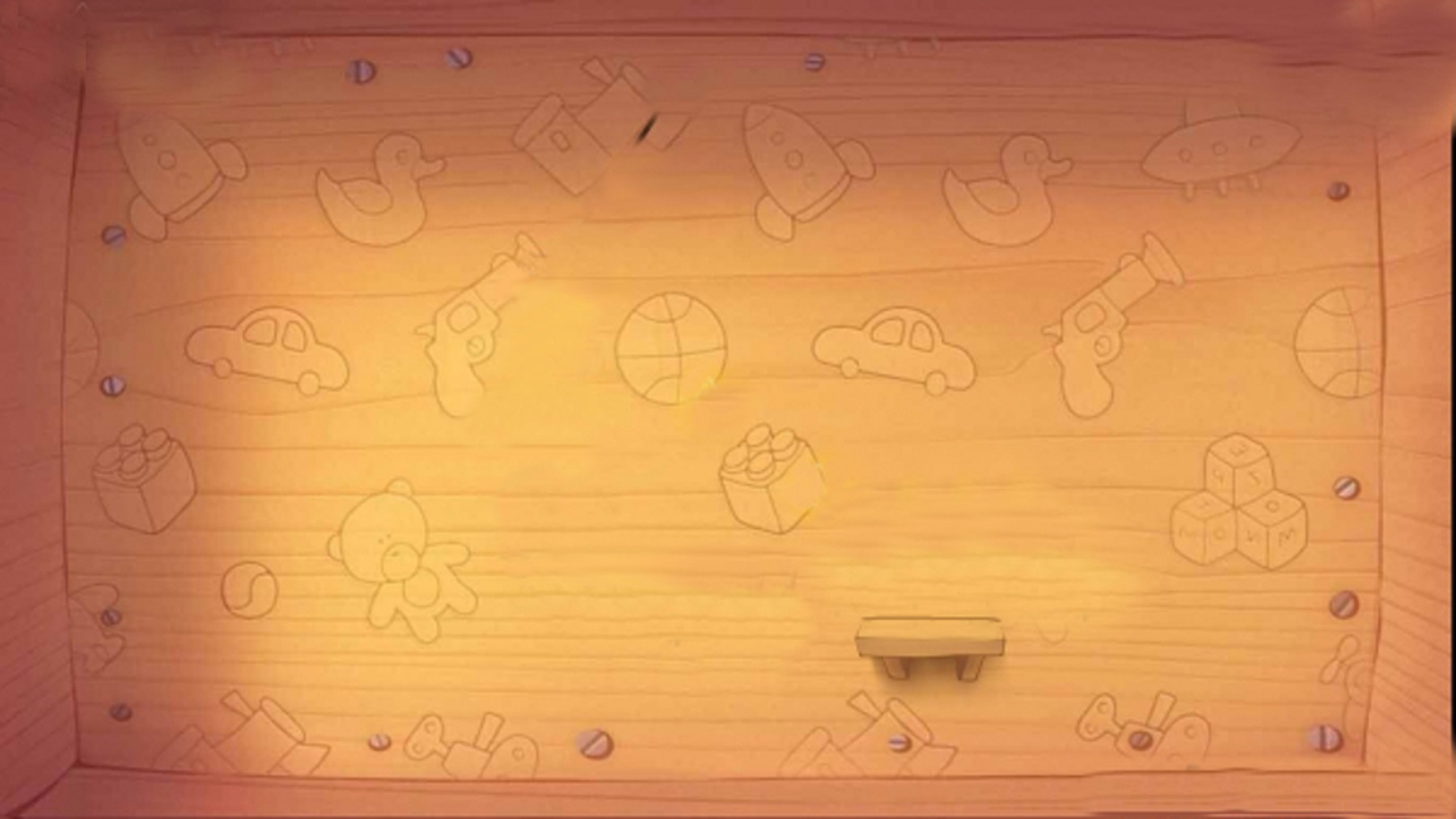 Bắt đầu!
Nhà em vẫn tiếng ạ ời
Kẽo cà tiếng võng mẹ ngồi mẹ ru
Các từ ngữ chỉ hoạt động trong câu thơ trên là:
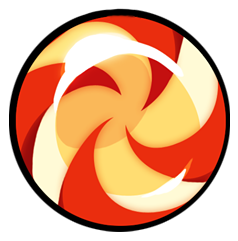 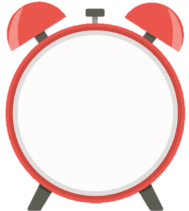 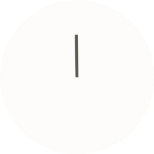 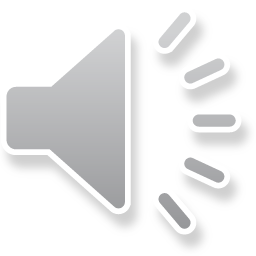 HẾT GIỜ
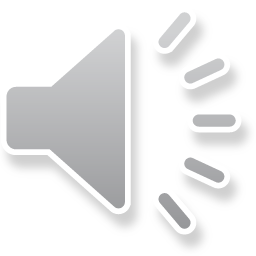 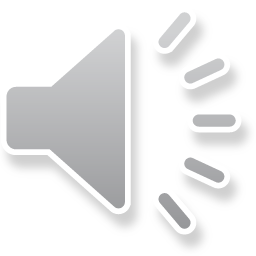 A. ngồi, ru
B. kẽo cà, ru
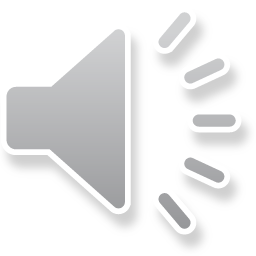 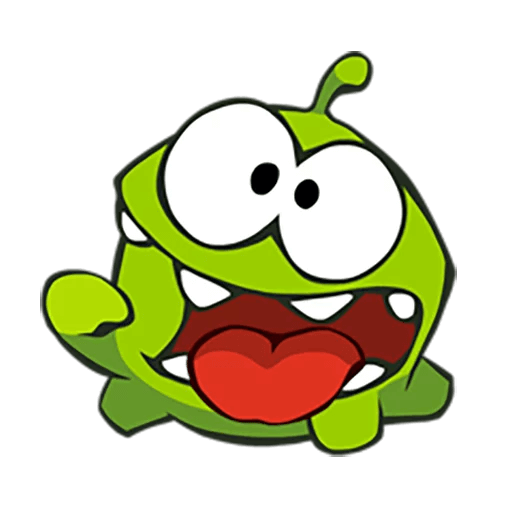 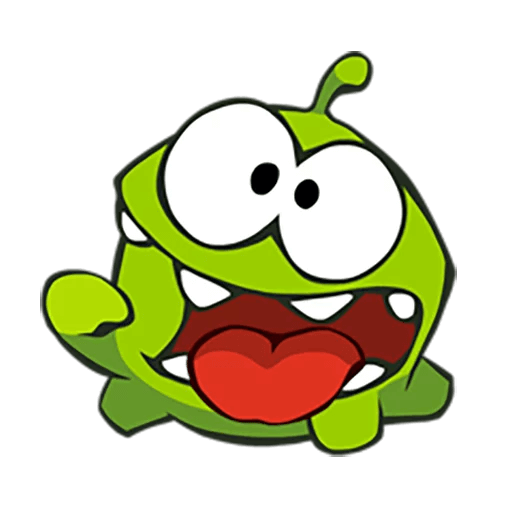 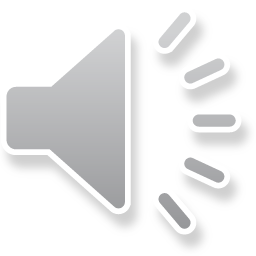 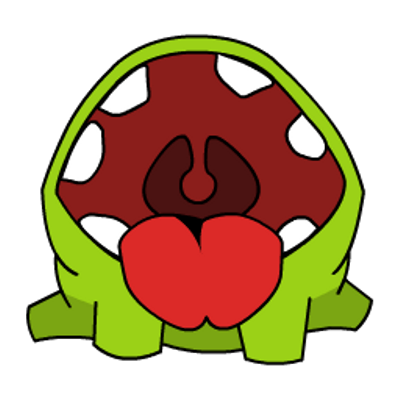 C. kẽo cà, ngồi
D. ngồi, võng
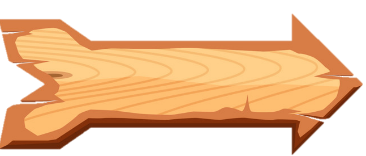 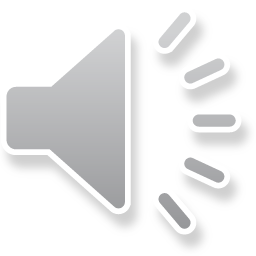 MÁI ẤM GIA ĐÌNH
Tuần 15
Bài
27
TRÒ CHƠI CỦA BỐ
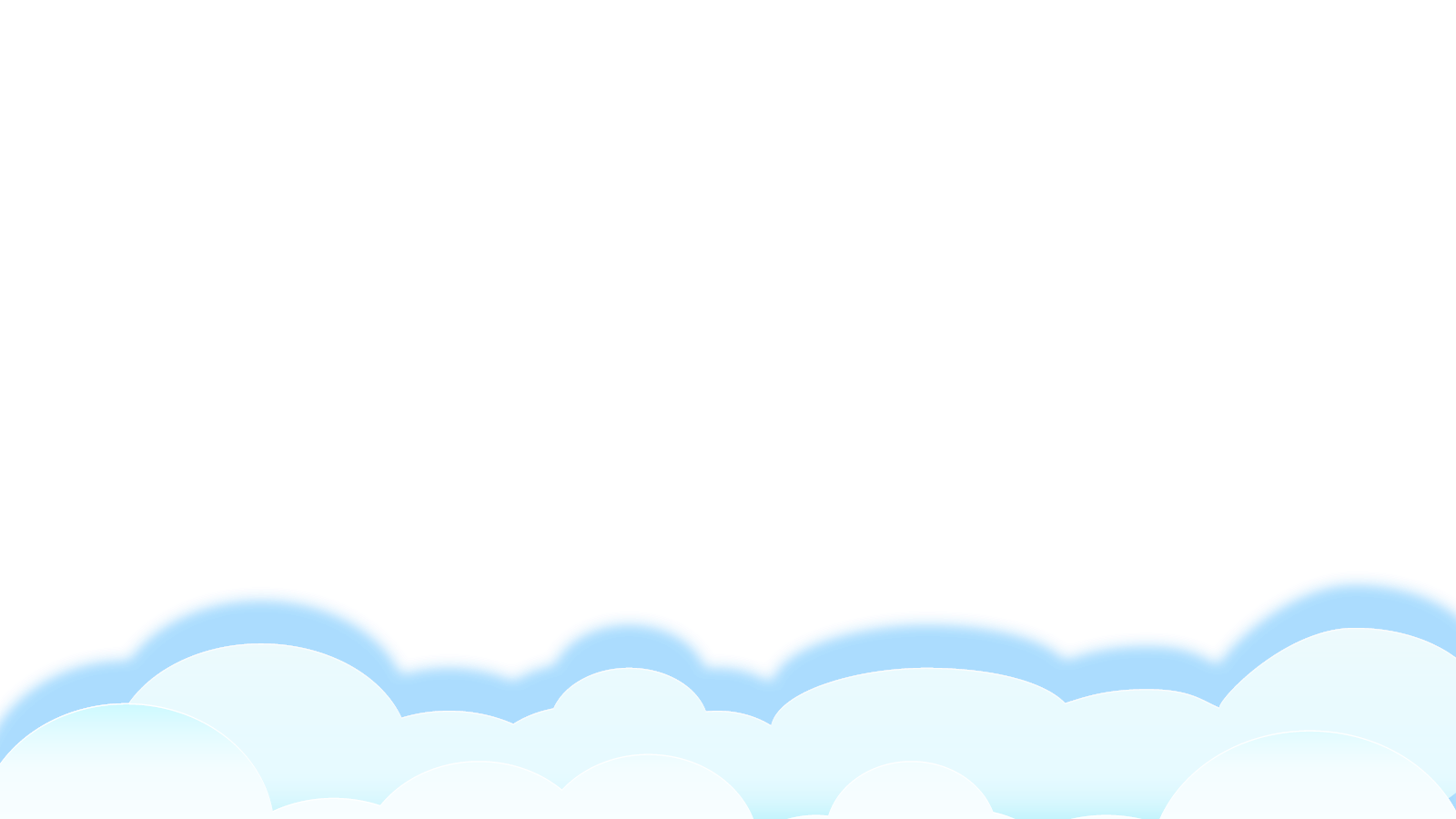 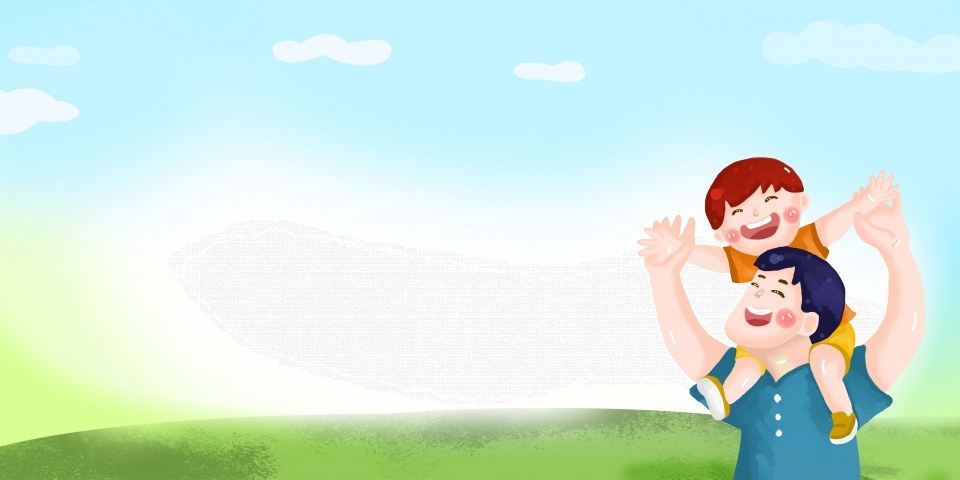 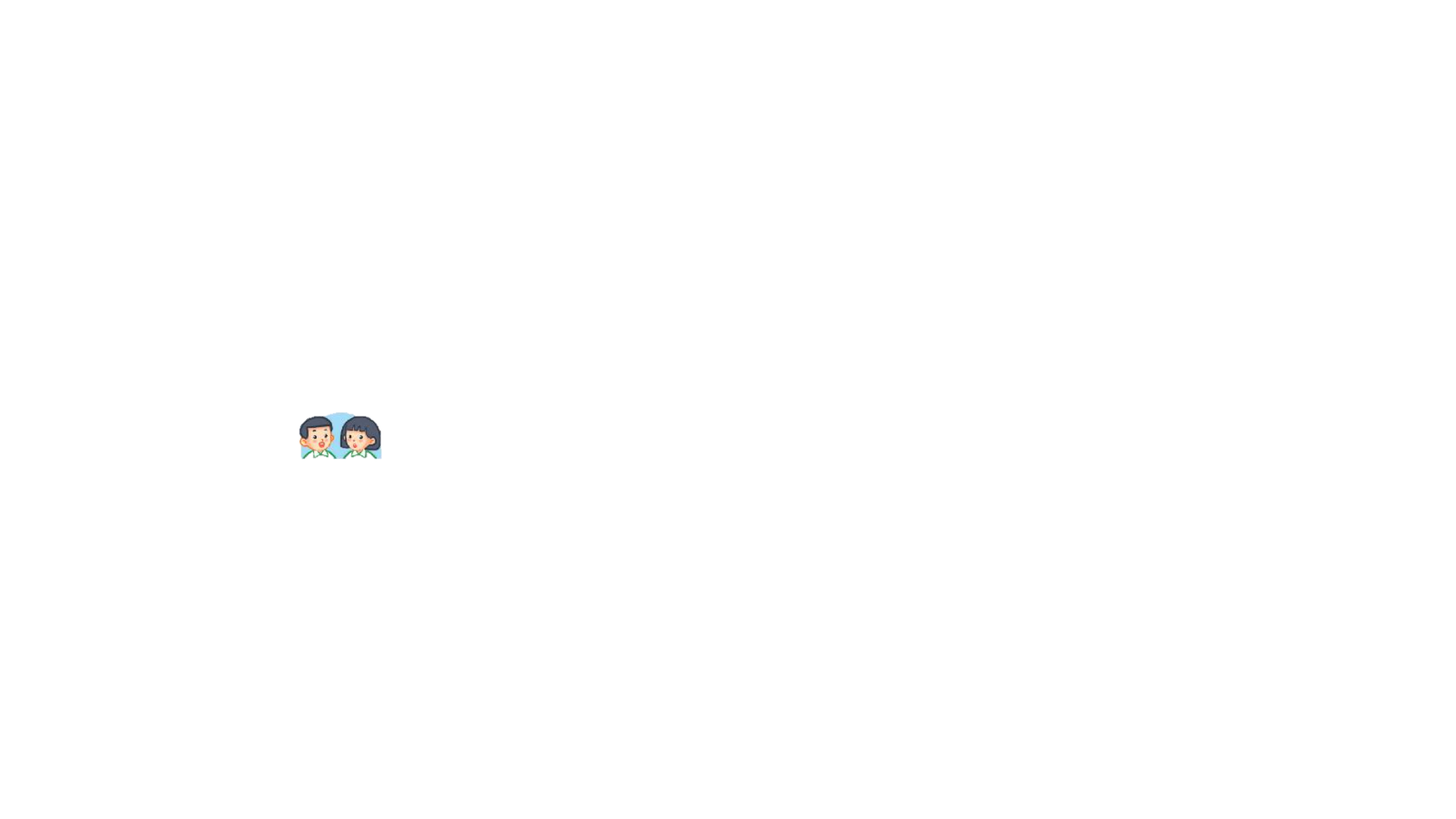 Em thích chơi trò chơi gì cùng bố mẹ?
ĐỌC
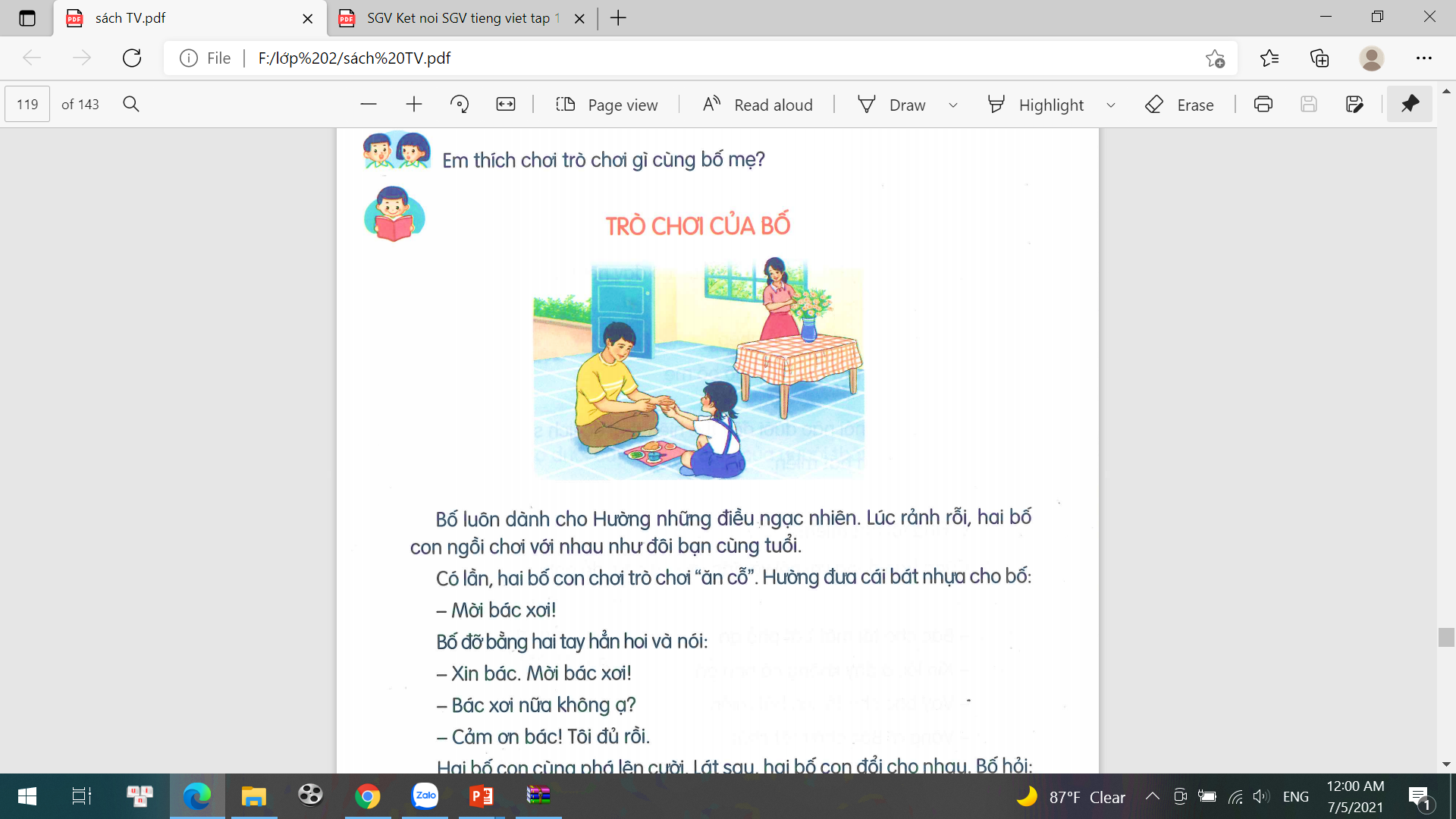 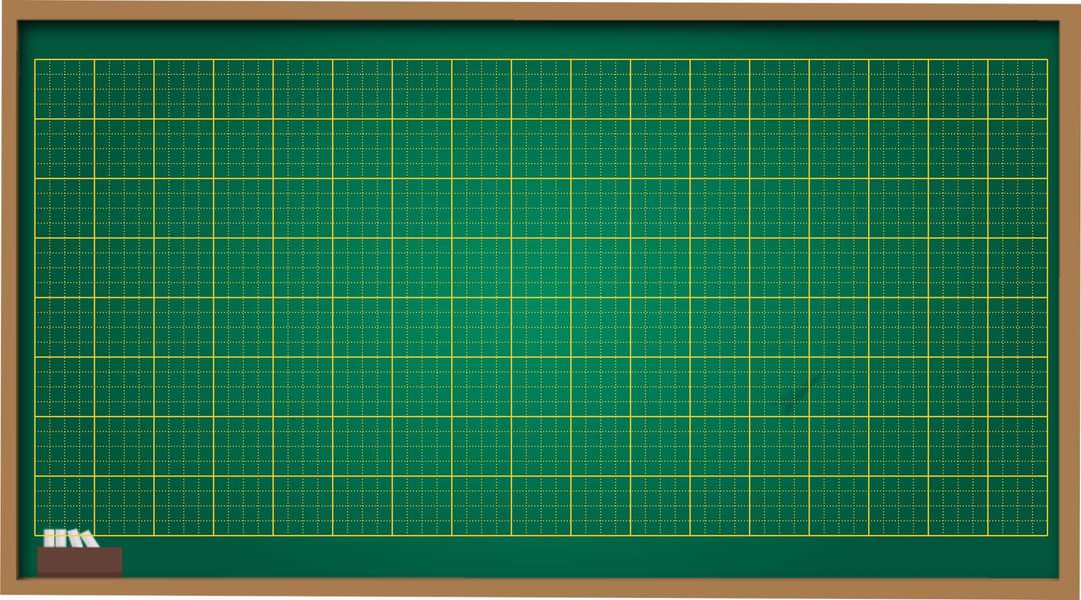 Thứ tư ngày 15 tháng 12 năm 2021
Tiếng Việt
Bài 28: Đọc: Trò chơi của bố – Tiết 1 + 2
TRÒ CHƠI CỦA BỐ
Bố luôn dành cho Hường những điều ngạc nhiên. Lúc rảnh rỗi, hai bố con ngồi chơi với nhau như đôi bạn cùng tuổi.
Có lần, hai bố con chơi trò chơi “ăn cỗ”. Hường đưa cái bát nhựa cho bố:
Mời bác xơi!
       Bố đỡ bằng hai tay hẳn hoi và nói:
Xin bác. Mời bác xơi!
Bác xơi nữa không ạ?
Cảm ơn bác! Tôi đủ rồi.
    Hai bố con cùng phá lên cười. Lát sau, hai bố con đổi cho nhau. Bố hỏi: 
Bác xơi gì ạ?
Dạ, xin bác bát miến ạ.
Đây, mời bác.
     Hường đưa tay ra cầm lấy cái bát nhựa. Bố bảo:
- Ấy, bác phải đỡ bằng hai tay. Tôi đưa cho bác bằng hai tay cơ mà!
     Năm nay, bố đi công tác xa. Đến bữa ăn, nhìn hai bàn tay của Hường lễ phép đón bát cơm, mẹ lại nhớ đến lúc hai bố con chơi với nhau. Mẹ nghĩ, Hường không biết rằng ngay trong trò chơi ấy, bố đã dạy con một nết ngoan.
1
2
3
PHIẾU GIAO VIỆC
Việc 1: Luyện đọc nối tiếp 
Mỗi bạn đọc một đoạn, tiếp nối nhau đến hết bài.
Phát hiện và sửa cho nhau những tiếng phát âm chưa đúng.
Việc 2: Luyện đọc nối tiếp 
Mỗi bạn đọc một đoạn, tiếp nối nhau đến hết bài.
Cùng bạn trao đổi tìm hiểu nghĩa của một số từ ngữ chưa hiểu.
Thảo luận tìm câu dài và cách ngắt câu cho phù hợp.
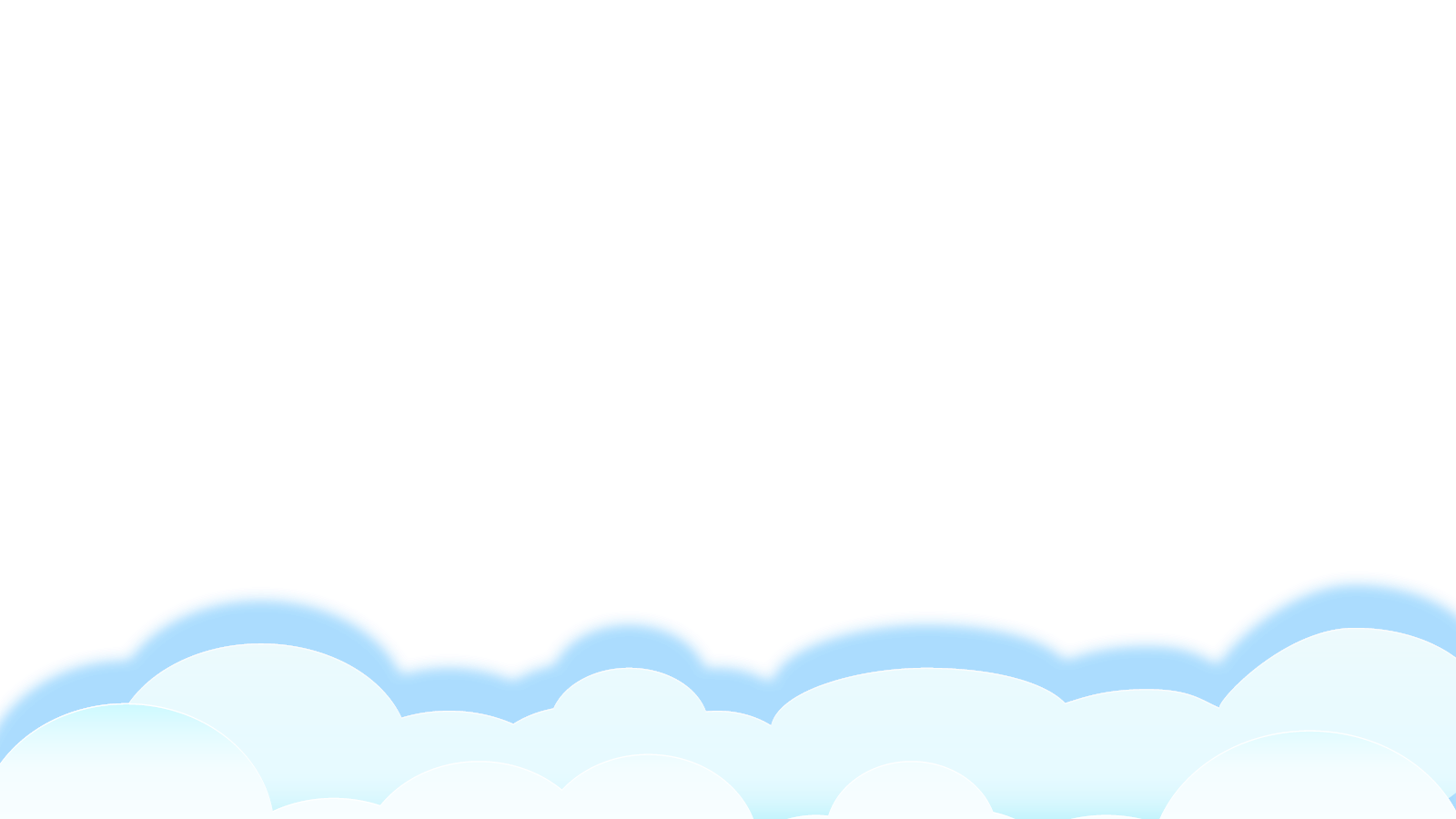 TRÒ CHƠI CỦA BỐ
Bố luôn dành cho Hường những điều ngạc nhiên. Lúc rảnh rỗi, hai bố con ngồi chơi với nhau như đôi bạn cùng tuổi.
Có lần, hai bố con chơi trò chơi “ăn cỗ”. Hường đưa cái bát nhựa cho bố:
Mời bác xơi!
       Bố đỡ bằng hai tay hẳn hoi và nói:
Xin bác. Mời bác xơi!
Bác xơi nữa không ạ?
Cảm ơn bác! Tôi đủ rồi.
    Hai bố con cùng phá lên cười. Lát sau, hai bố con đổi cho nhau. Bố hỏi: 
Bác xơi gì ạ?
Dạ, xin bác bát miến ạ.
Đây, mời bác.
     Hường đưa tay ra cầm lấy cái bát nhựa. Bố bảo:
- Ấy, bác phải đỡ bằng hai tay. Tôi đưa cho bác bằng hai tay cơ mà!
     Năm nay, bố đi công tác xa. Đến bữa ăn, nhìn hai bàn tay của Hường lễ phép đón bát cơm, mẹ lại nhớ đến lúc hai bố con chơi với nhau. Mẹ nghĩ, Hường không biết rằng ngay trong trò chơi ấy, bố đã dạy con một nết ngoan.
1
2
3
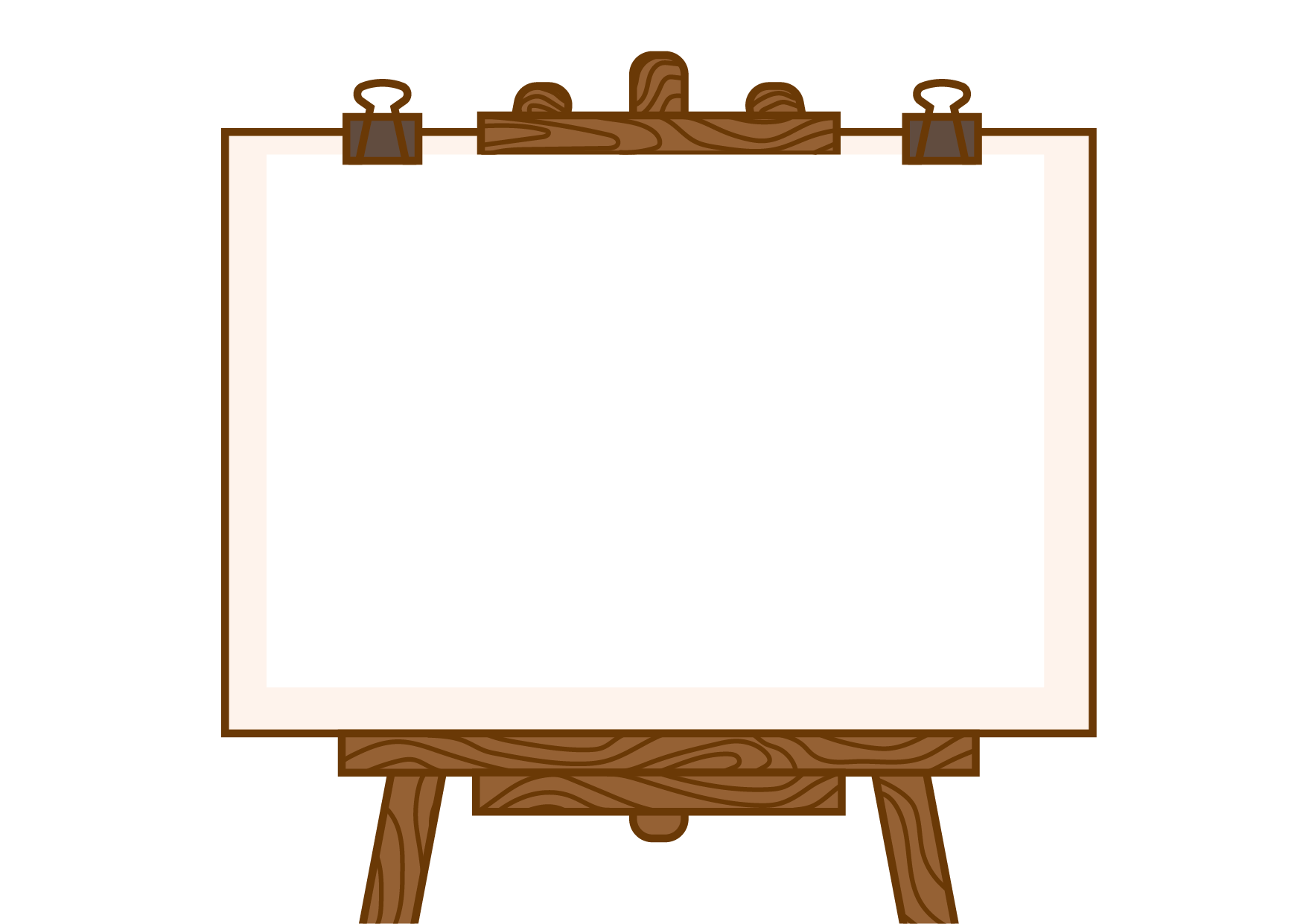 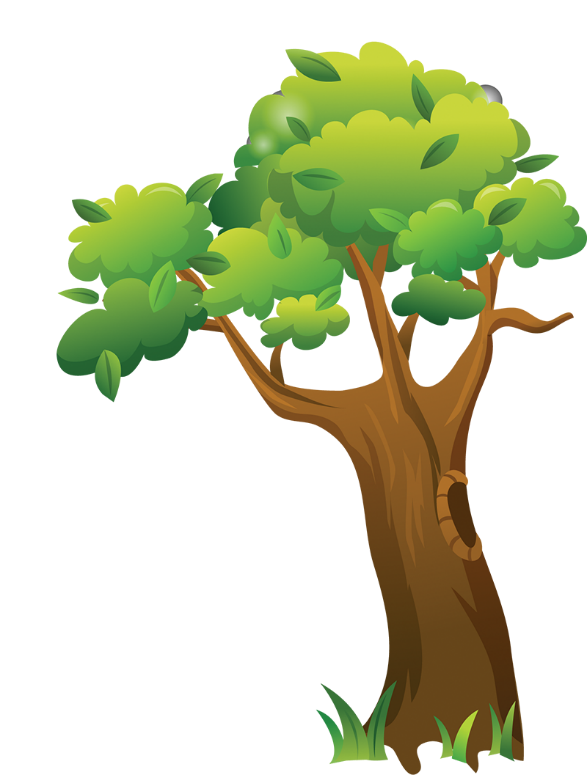 Luyện đọc từ khó
rảnh rỗi
phá lên
xơi
năm nay
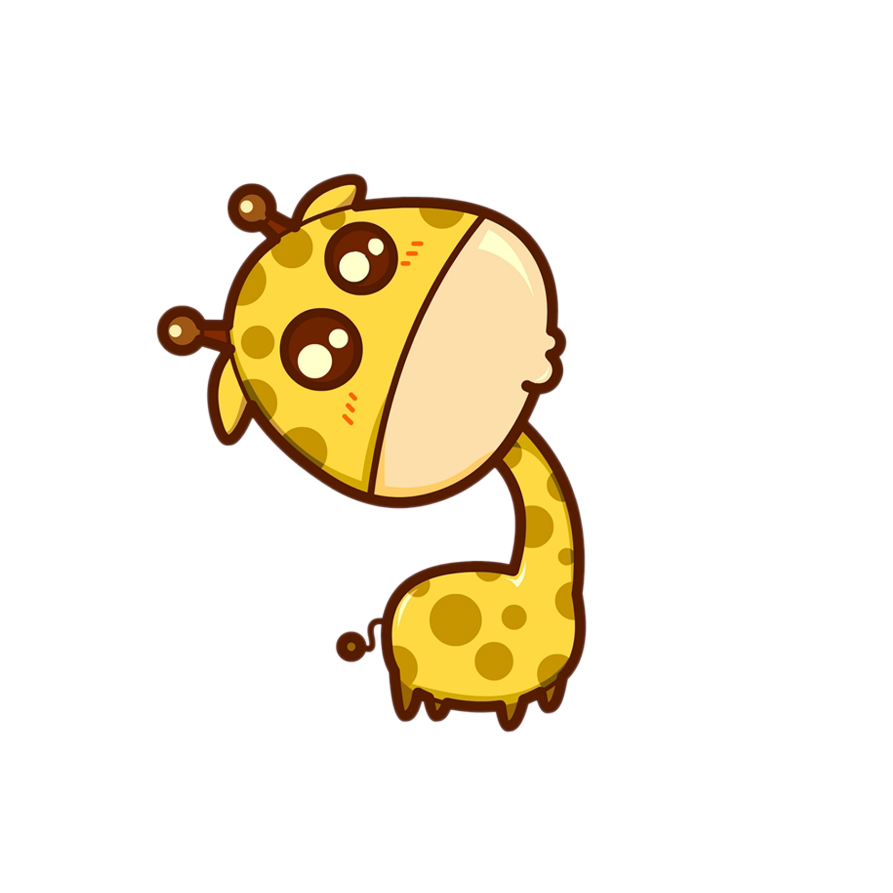 lễ phép
hẳn hoi
nết ngoan
TRÒ CHƠI CỦA BỐ
Bố luôn dành cho Hường những điều ngạc nhiên. Lúc rảnh rỗi, hai bố con ngồi chơi với nhau như đôi bạn cùng tuổi.
Có lần, hai bố con chơi trò chơi “ăn cỗ”. Hường đưa cái bát nhựa cho bố:
Mời bác xơi!
       Bố đỡ bằng hai tay hẳn hoi và nói:
Xin bác. Mời bác xơi!
Bác xơi nữa không ạ?
Cảm ơn bác! Tôi đủ rồi.
    Hai bố con cùng phá lên cười. Lát sau, hai bố con đổi cho nhau. Bố hỏi: 
Bác xơi gì ạ?
Dạ, xin bác bát miến ạ.
Đây, mời bác.
     Hường đưa tay ra cầm lấy cái bát nhựa. Bố bảo:
- Ấy, bác phải đỡ bằng hai tay. Tôi đưa cho bác bằng hai tay cơ mà!
     Năm nay, bố đi công tác xa. Đến bữa ăn, nhìn hai bàn tay của Hường lễ phép đón bát cơm, mẹ lại nhớ đến lúc hai bố con chơi với nhau. Mẹ nghĩ, Hường không biết rằng ngay trong trò chơi ấy, bố đã dạy con một nết ngoan.
1
2
3
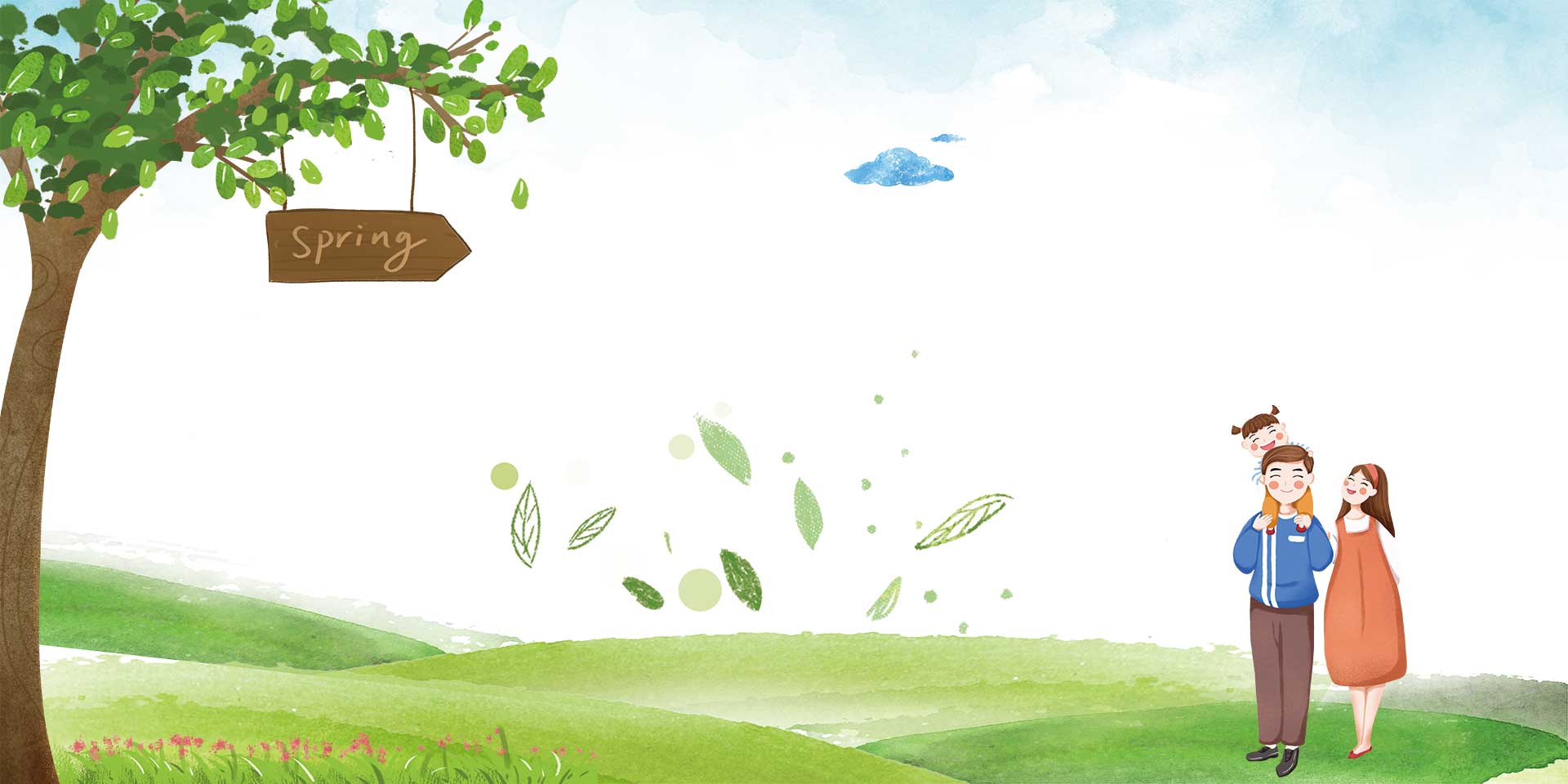 Luyện đọc câu dài
Mẹ nghĩ, Hường không biết rằng ngay trong trò chơi ấy, bố đã dạy con một nết ngoan.
TRÒ CHƠI CỦA BỐ
Bố luôn dành cho Hường những điều ngạc nhiên. Lúc rảnh rỗi, hai bố con ngồi chơi với nhau như đôi bạn cùng tuổi.
Có lần, hai bố con chơi trò chơi “ăn cỗ”. Hường đưa cái bát nhựa cho bố:
Mời bác xơi!
       Bố đỡ bằng hai tay hẳn hoi và nói:
Xin bác. Mời bác xơi!
Bác xơi nữa không ạ?
Cảm ơn bác! Tôi đủ rồi.
    Hai bố con cùng phá lên cười. Lát sau, hai bố con đổi cho nhau. Bố hỏi: 
Bác xơi gì ạ?
Dạ, xin bác bát miến ạ.
Đây, mời bác.
     Hường đưa tay ra cầm lấy cái bát nhựa. Bố bảo:
- Ấy, bác phải đỡ bằng hai tay. Tôi đưa cho bác bằng hai tay cơ mà!
     Năm nay, bố đi công tác xa. Đến bữa ăn, nhìn hai bàn tay của Hường lễ phép đón bát cơm, mẹ lại nhớ đến lúc hai bố con chơi với nhau. Mẹ nghĩ, Hường không biết rằng ngay trong trò chơi ấy, bố đã dạy con một nết ngoan.
1
2
3
Giải nghĩa từ
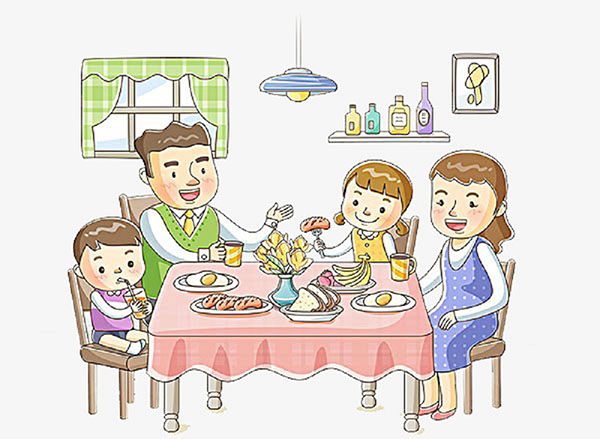 Xơi : ( lời mời lịch sự ) trong ăn, uống.
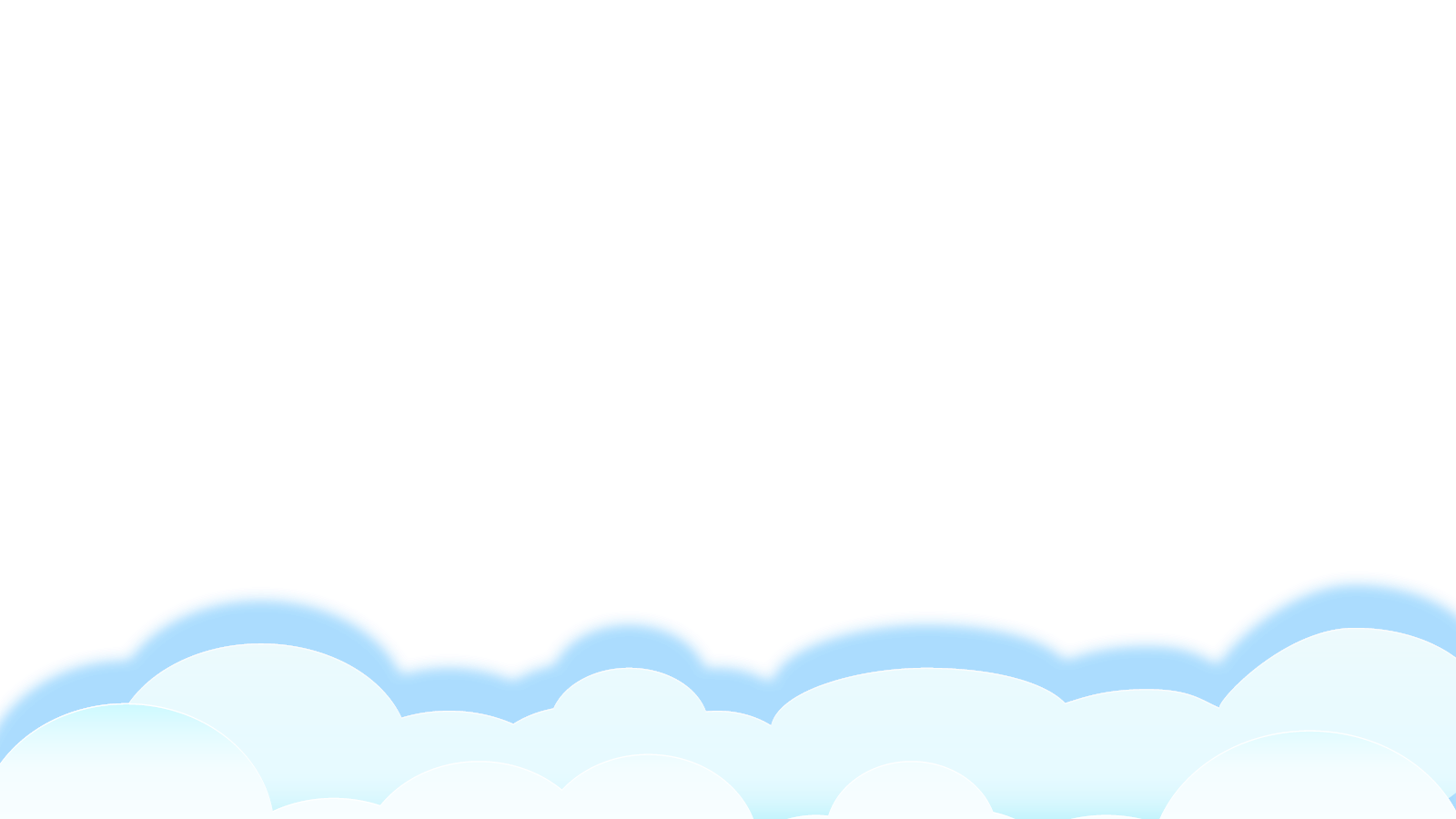 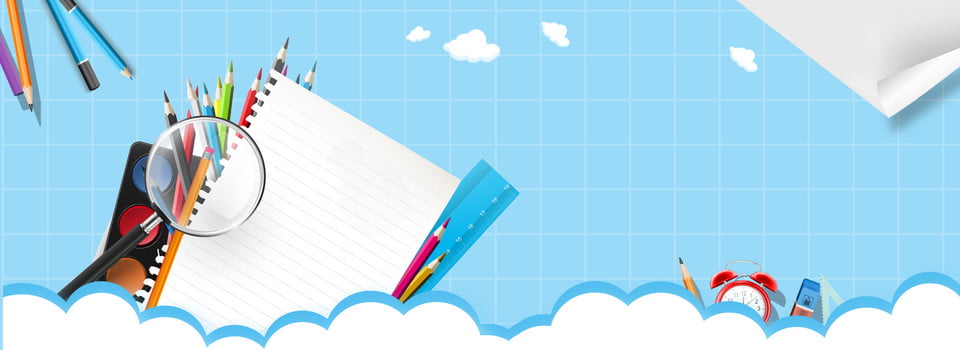 Luyện đọc nhóm
TRÒ CHƠI CỦA BỐ
Bố luôn dành cho Hường những điều ngạc nhiên. Lúc rảnh rỗi, hai bố con ngồi chơi với nhau như đôi bạn cùng tuổi.
Có lần, hai bố con chơi trò chơi “ăn cỗ”. Hường đưa cái bát nhựa cho bố:
Mời bác xơi!
       Bố đỡ bằng hai tay hẳn hoi và nói:
Xin bác. Mời bác xơi!
Bác xơi nữa không ạ?
Cảm ơn bác! Tôi đủ rồi.
    Hai bố con cùng phá lên cười. Lát sau, hai bố con đổi cho nhau. Bố hỏi: 
Bác xơi gì ạ?
Dạ, xin bác bát miến ạ.
Đây, mời bác.
     Hường đưa tay ra cầm lấy cái bát nhựa. Bố bảo:
- Ấy, bác phải đỡ bằng hai tay. Tôi đưa cho bác bằng hai tay cơ mà!
     Năm nay, bố đi công tác xa. Đến bữa ăn, nhìn hai bàn tay của Hường lễ phép đón bát cơm, mẹ lại nhớ đến lúc hai bố con chơi với nhau. Mẹ nghĩ, Hường không biết rằng ngay trong trò chơi ấy, bố đã dạy con một nết ngoan.
1
2
3
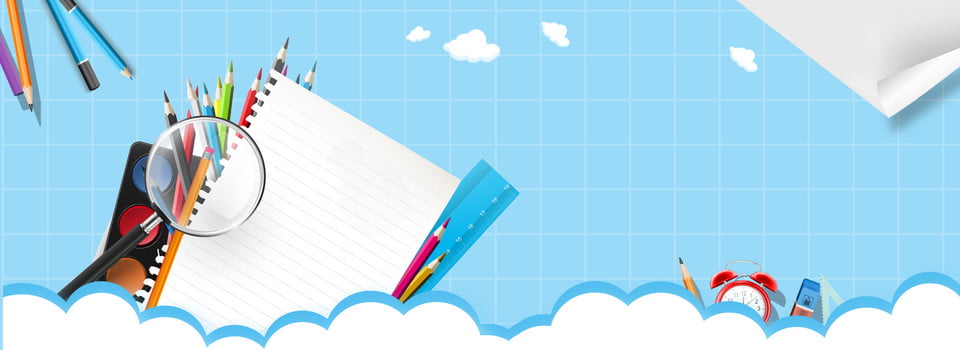 Trả lời câu hỏi
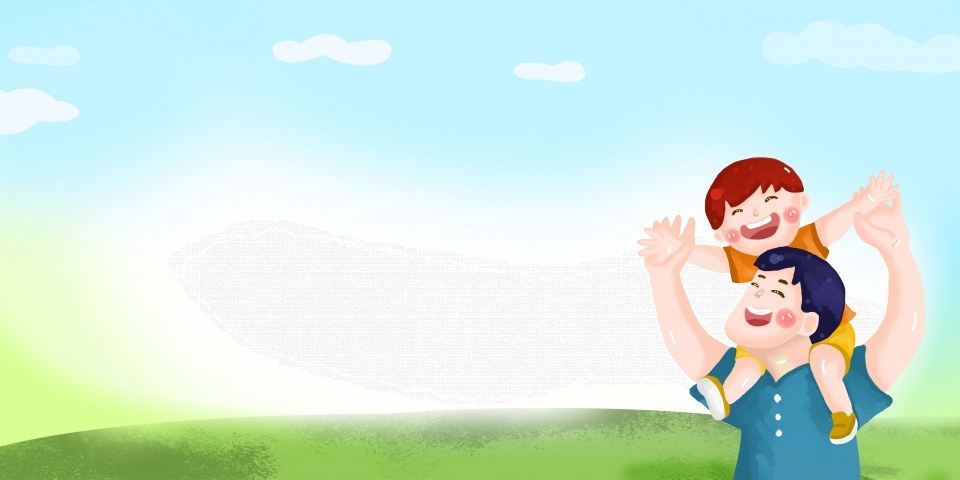 1. Hai bố con Hường chơi trò chơi gì cùng nhau?
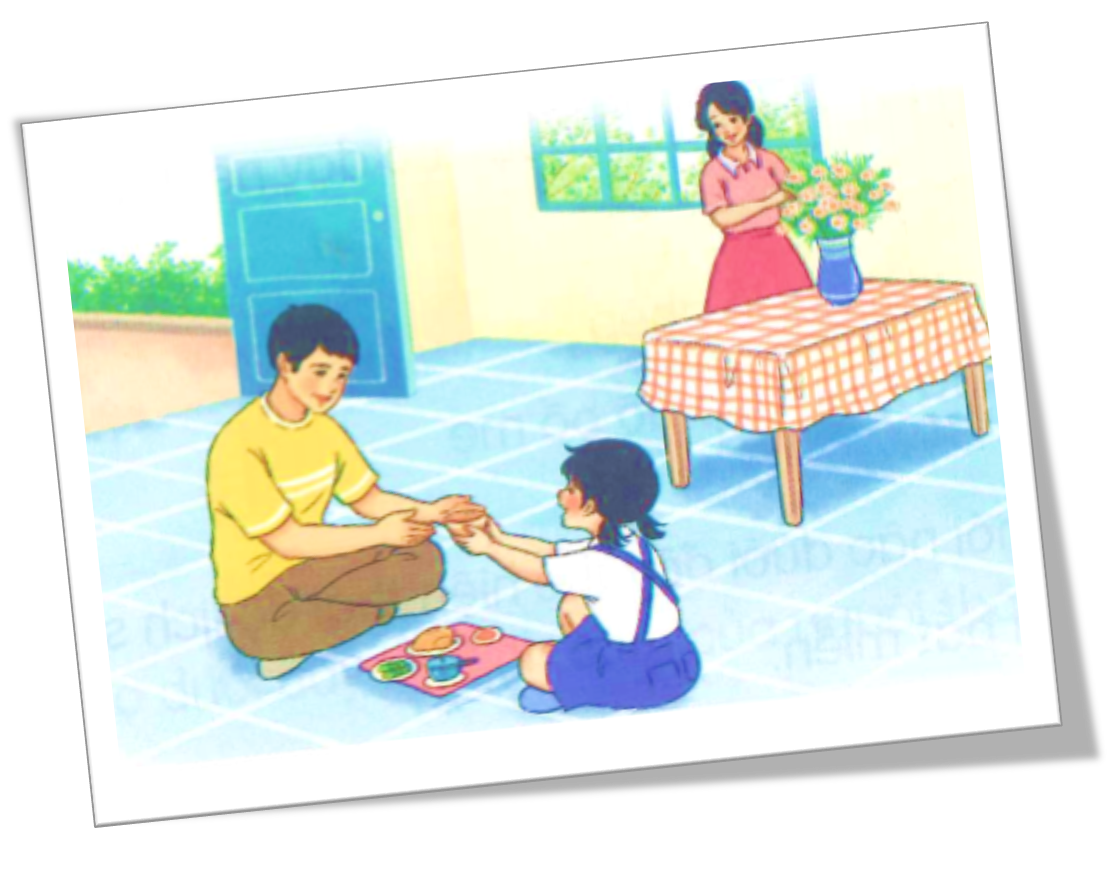 Hai bố con chơi trò chơi ăn cỗ cùng nhau.
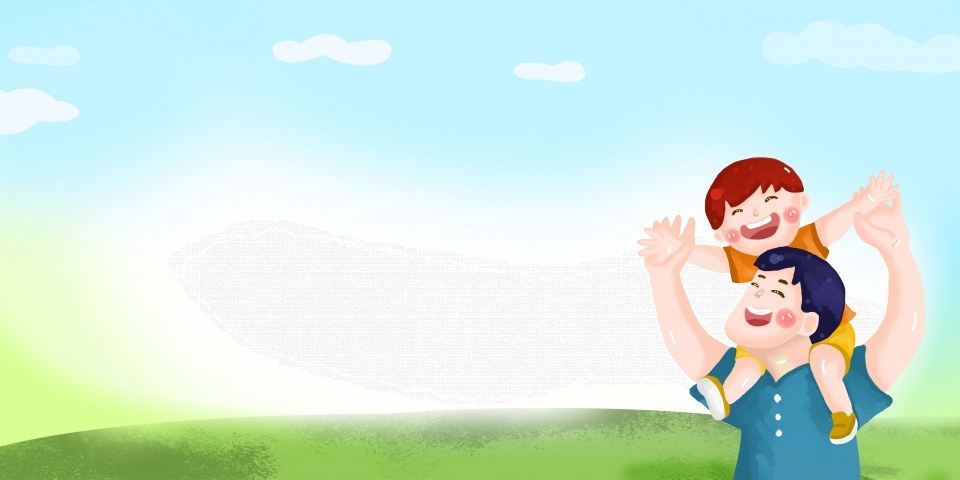 2. Khi chơi hai bố con xưng hô với nhau như thế nào?
Khi chơi, hai bố con xưng hô là “bác” và “tôi”.
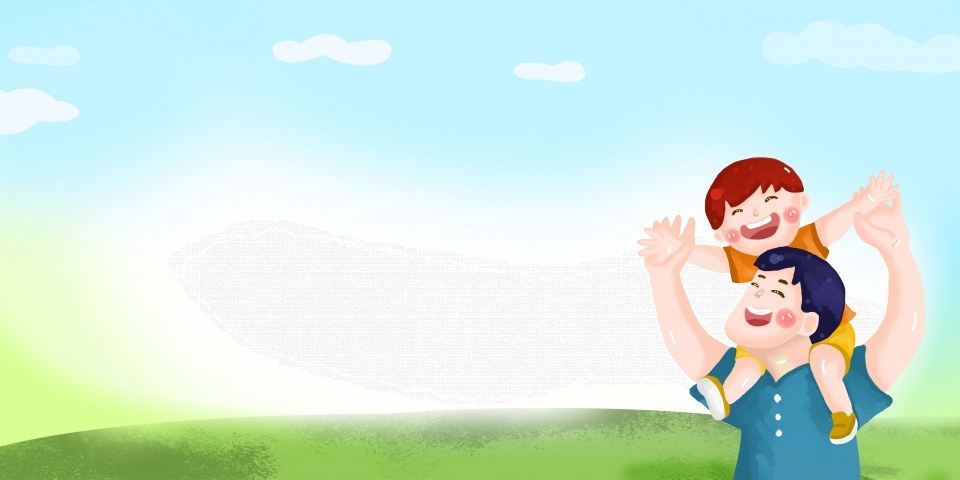 3. Nhìn hai tay Hường đón bát cơm, mẹ nhớ tới điều gì?
Mẹ nhớ tới những lúc hai bố con chơi với nhau.
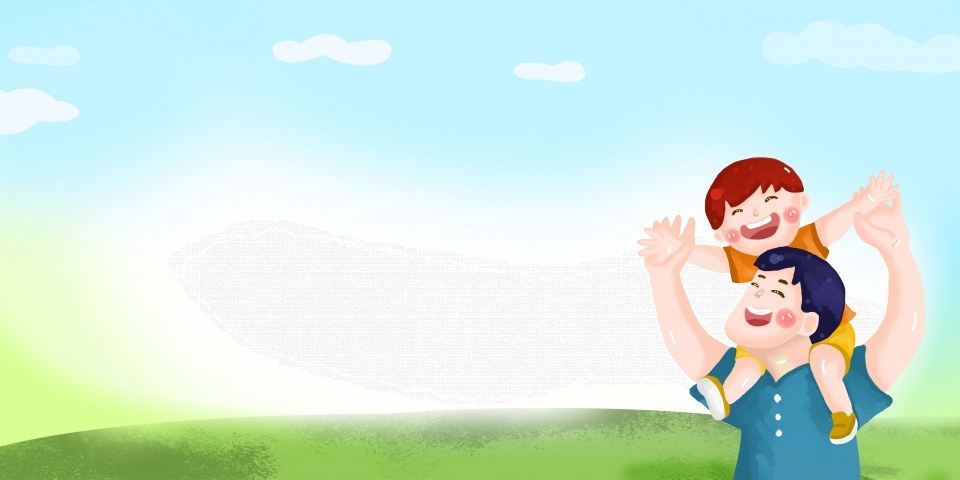 4. Khi chơi cùng bố, Hường đã được bố dạy nết ngoan nào?
Có cử chỉ và lời nói lễ phép
Chăm làm và biết giúp đỡ bố mẹ
Biết nấu ăn
A
B
C
Tìm những chi tiết trong bài thể hiện bố đã dạy Hường có cử chỉ và lời nói lễ phép.
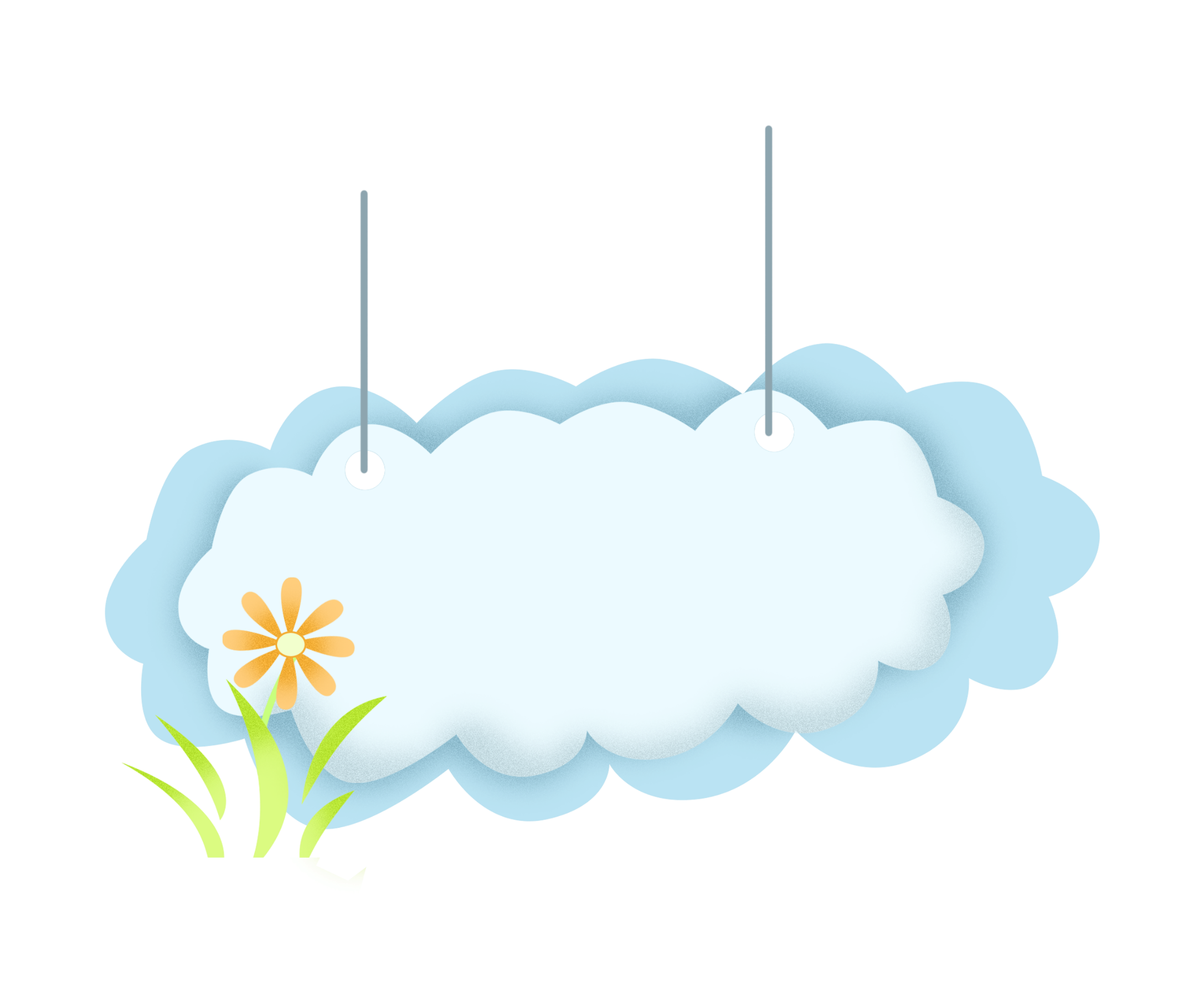 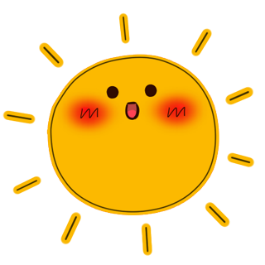 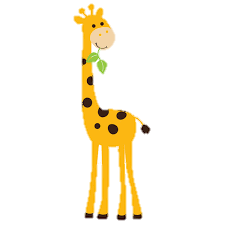 Luyện đọc lại
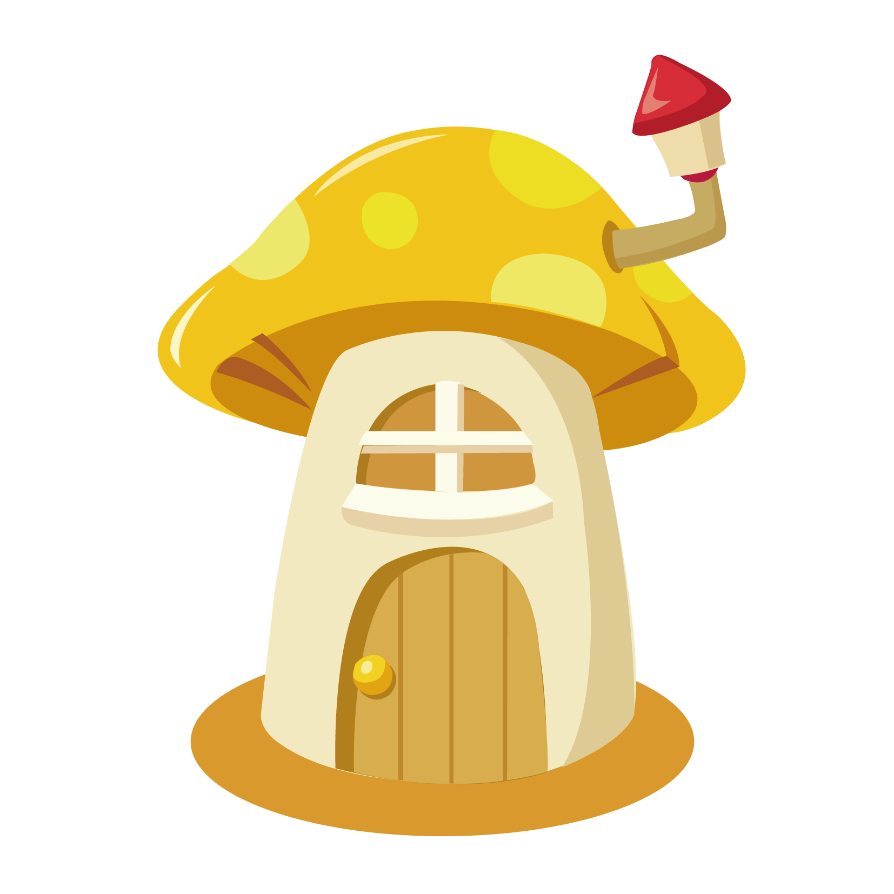 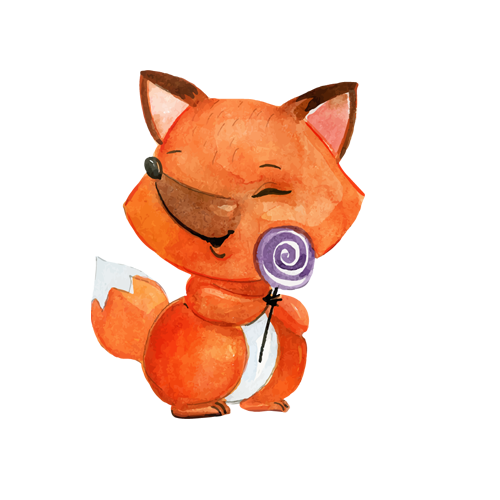 TRÒ CHƠI CỦA BỐ
Bố luôn dành cho Hường những điều ngạc nhiên. Lúc rảnh rỗi, hai bố con ngồi chơi với nhau như đôi bạn cùng tuổi.
Có lần, hai bố con chơi trò chơi “ăn cỗ”. Hường đưa cái bát nhựa cho bố:
Mời bác xơi!
       Bố đỡ bằng hai tay hẳn hoi và nói:
Xin bác. Mời bác xơi!
Bác xơi nữa không ạ?
Cảm ơn bác! Tôi đủ rồi.
    Hai bố con cùng phá lên cười. Lát sau, hai bố con đổi cho nhau. Bố hỏi: 
Bác xơi gì ạ?
Dạ, xin bác bát miến ạ.
Đây, mời bác.
     Hường đưa tay ra cầm lấy cái bát nhựa. Bố bảo:
- Ấy, bác phải đỡ bằng hai tay. Tôi đưa cho bác bằng hai tay cơ mà!
     Năm nay, bố đi công tác xa. Đến bữa ăn, nhìn hai bàn tay của Hường lễ phép đón bát cơm, mẹ lại nhớ đến lúc hai bố con chơi với nhau. Mẹ nghĩ, Hường không biết rằng ngay trong trò chơi ấy, bố đã dạy con một nết ngoan.
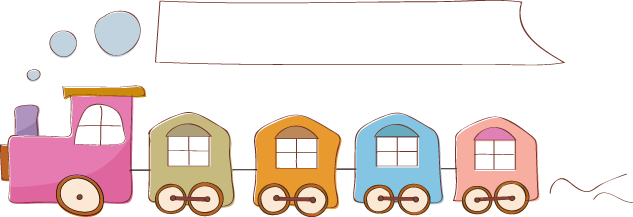 Luyện tập theo văn bản đọc
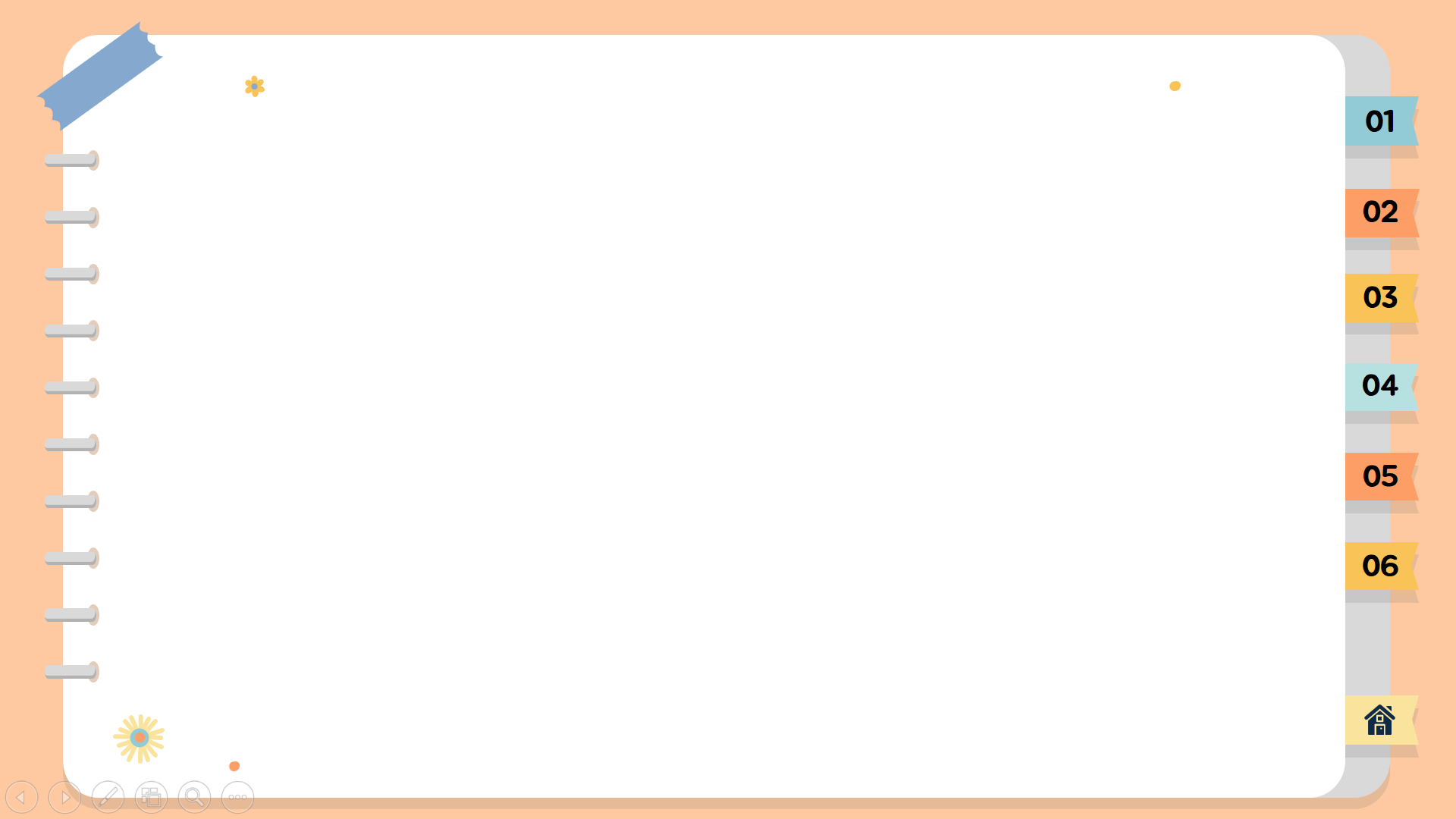 1. Những câu nào dưới đây thể hiện thái độ lịch sự:
Dạ, xin                       ạ.
xin
2. Cùng bạn đóng vai nói và đáp lời yêu cầu đề nghị
Bác cho tôi một bát phở gà.
Vậy bác cho tôi xin bát miến.
Vâng ạ! Bác chờ một chút.
Xin lỗi, ở đây không có phở gà.
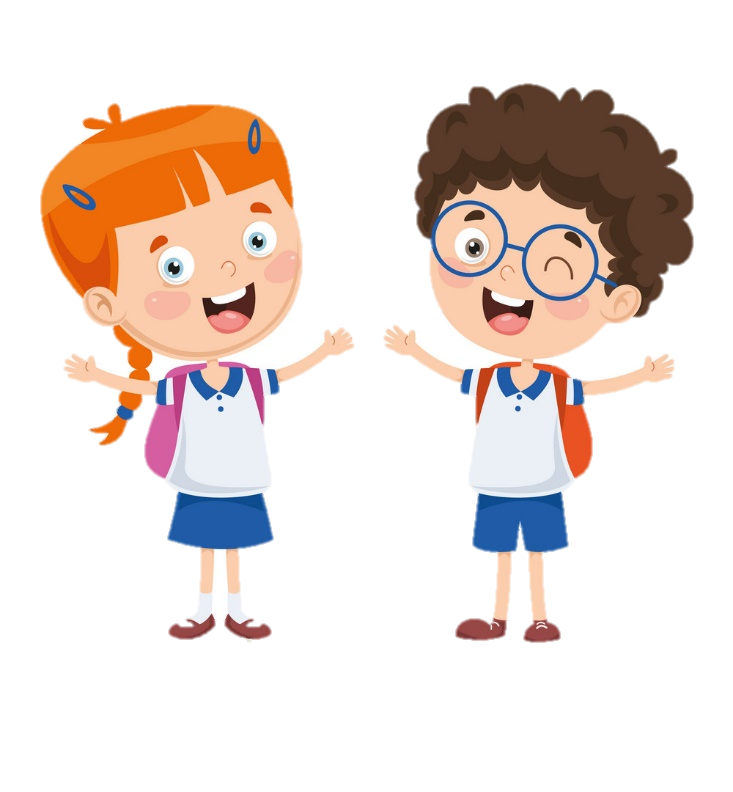 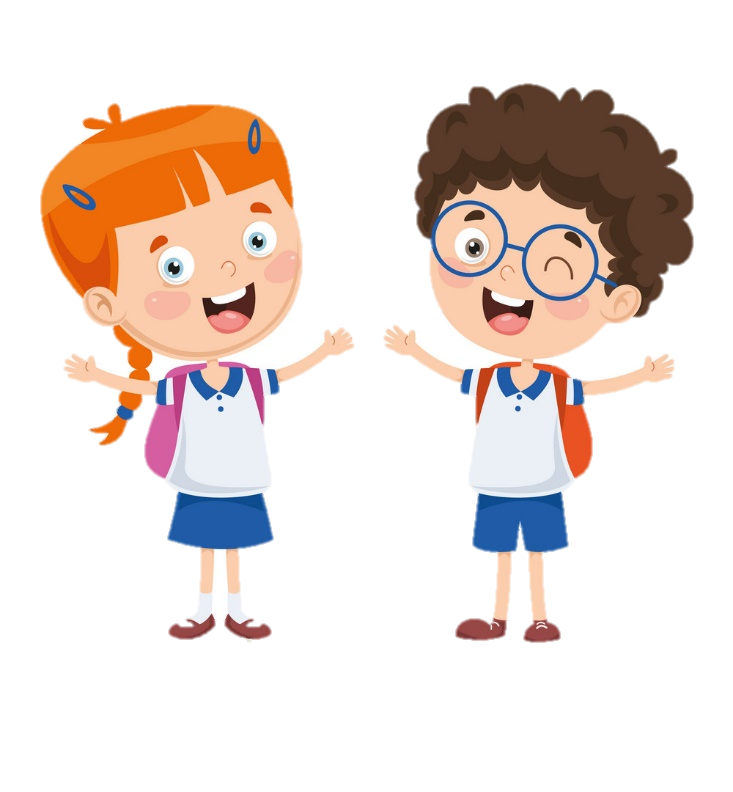 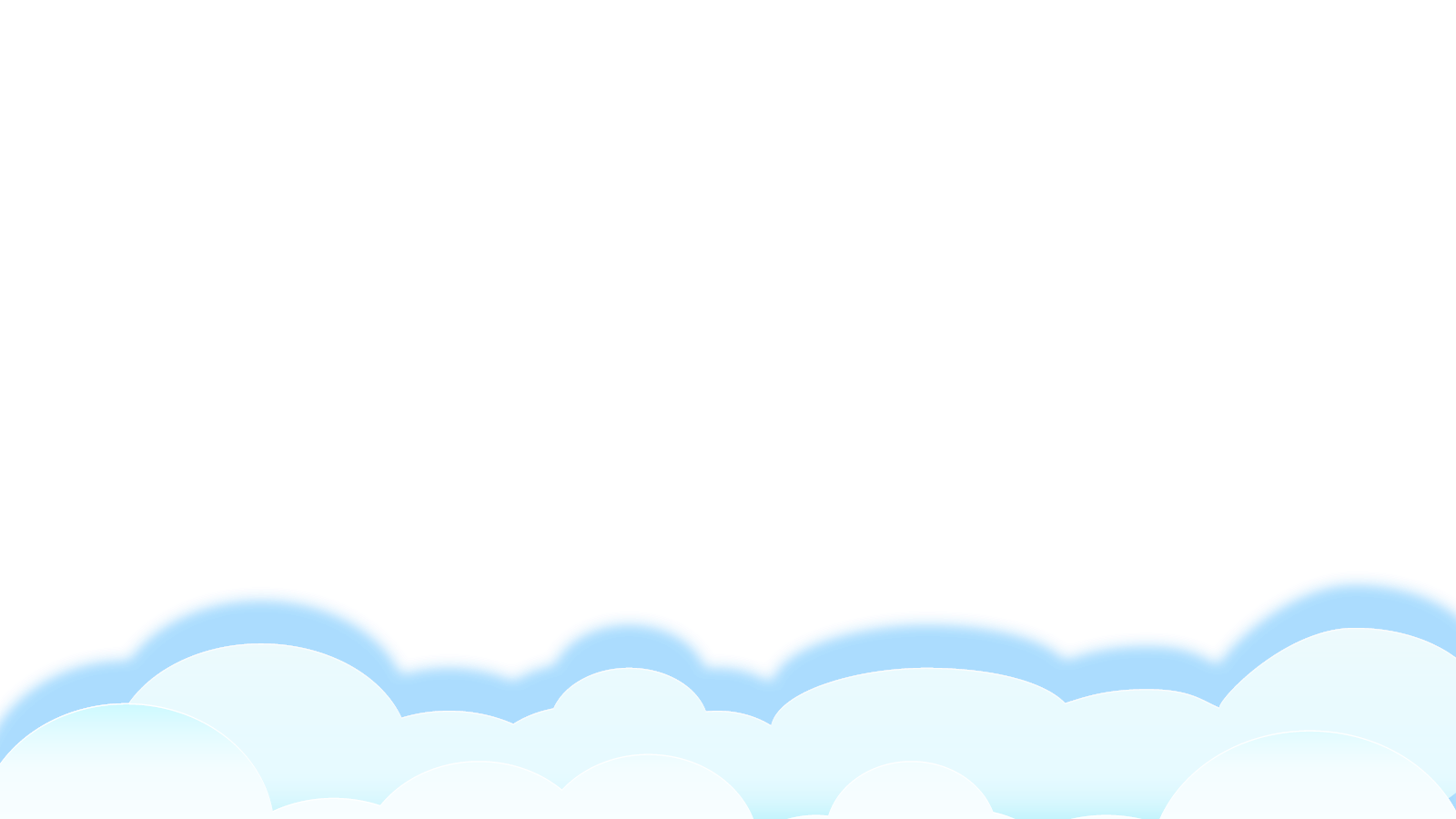 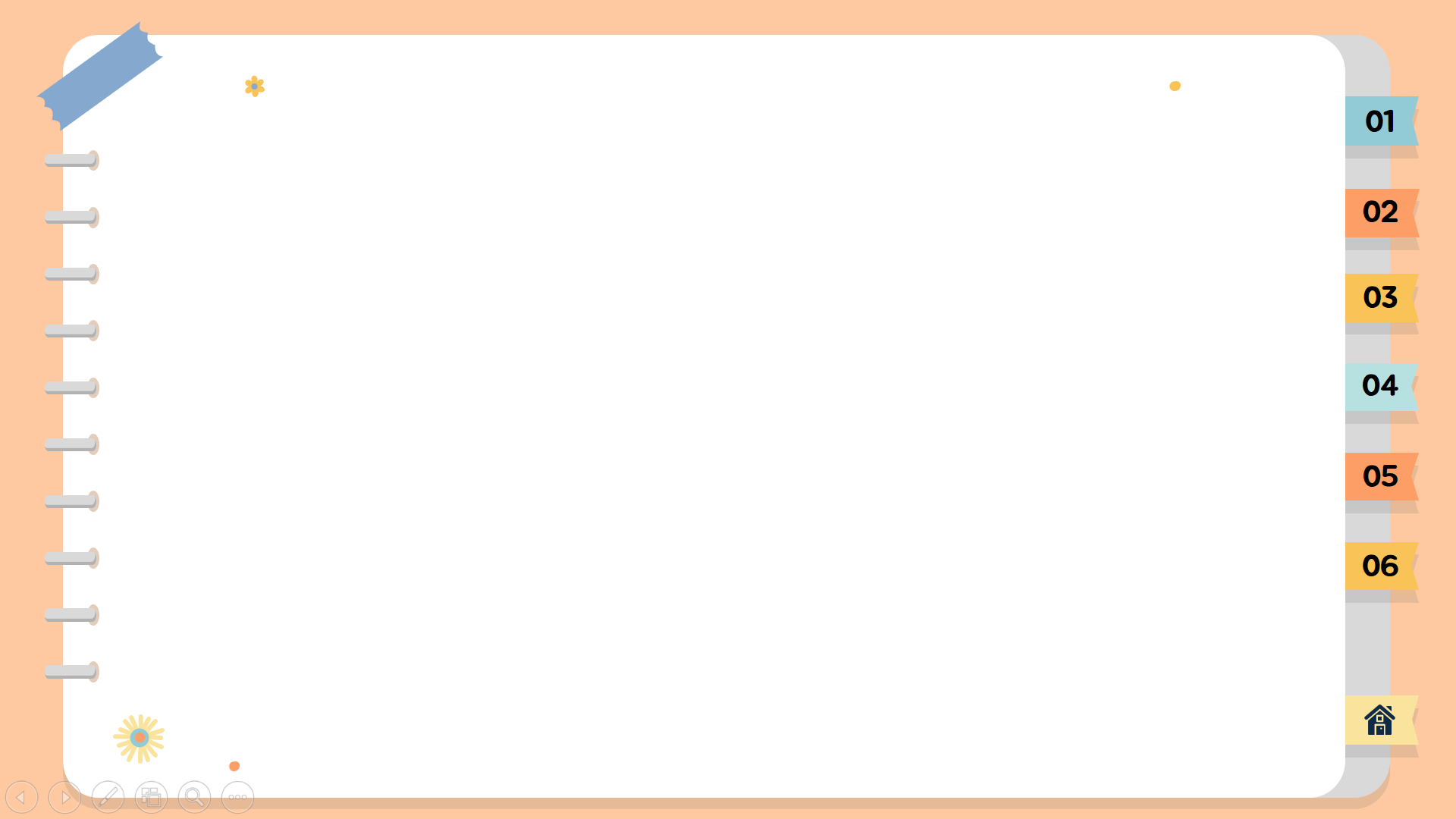 2. Cùng bạn đóng vai nói và đáp lời yêu cầu, đề nghị:
M:
- Bác cho tôi một bát phở gà.
- Xin lỗi, ở đây không có phở gà.
- Vậy bác cho tôi xin bát miến.
- Vâng ạ! Bác chờ một chút.
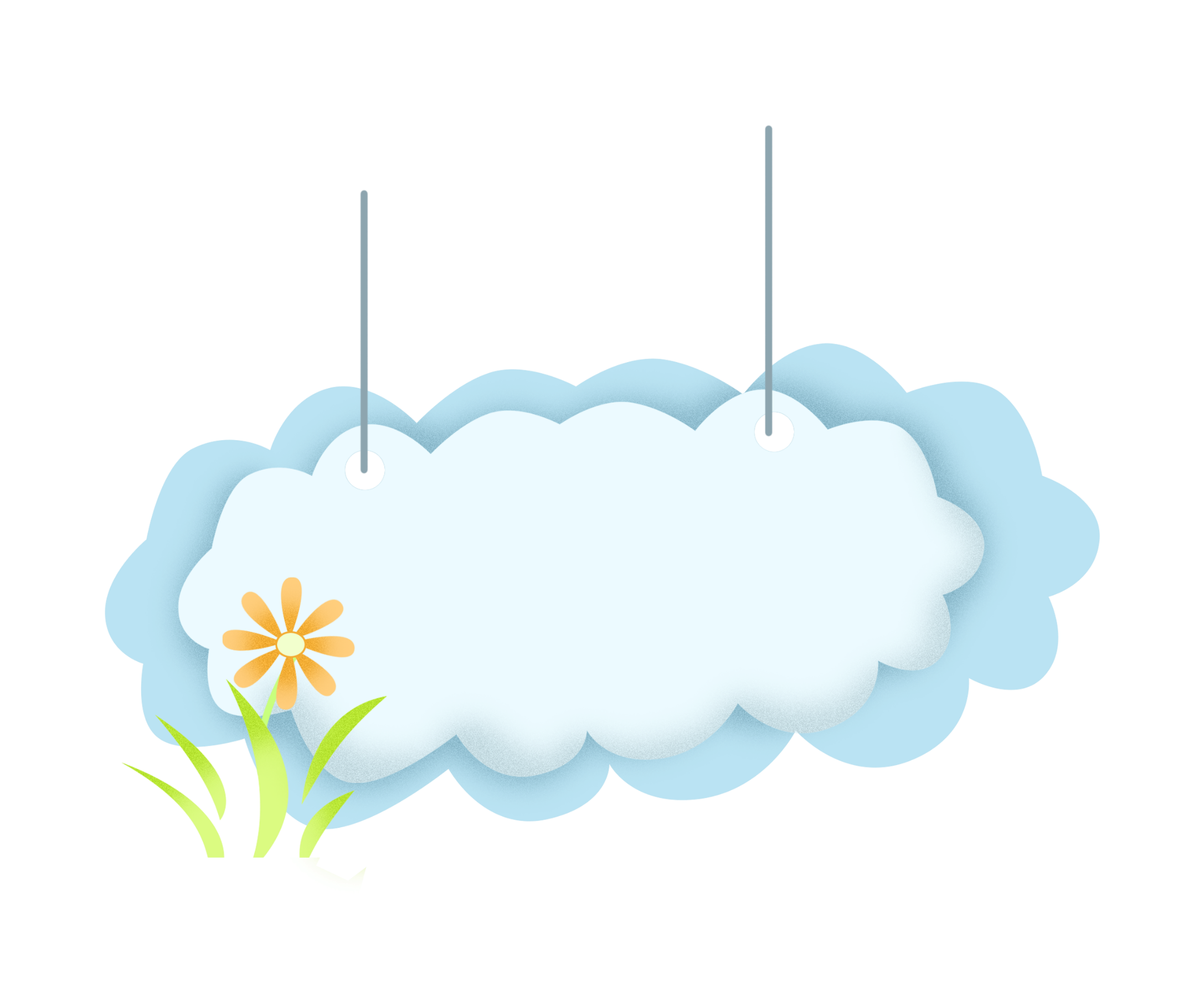 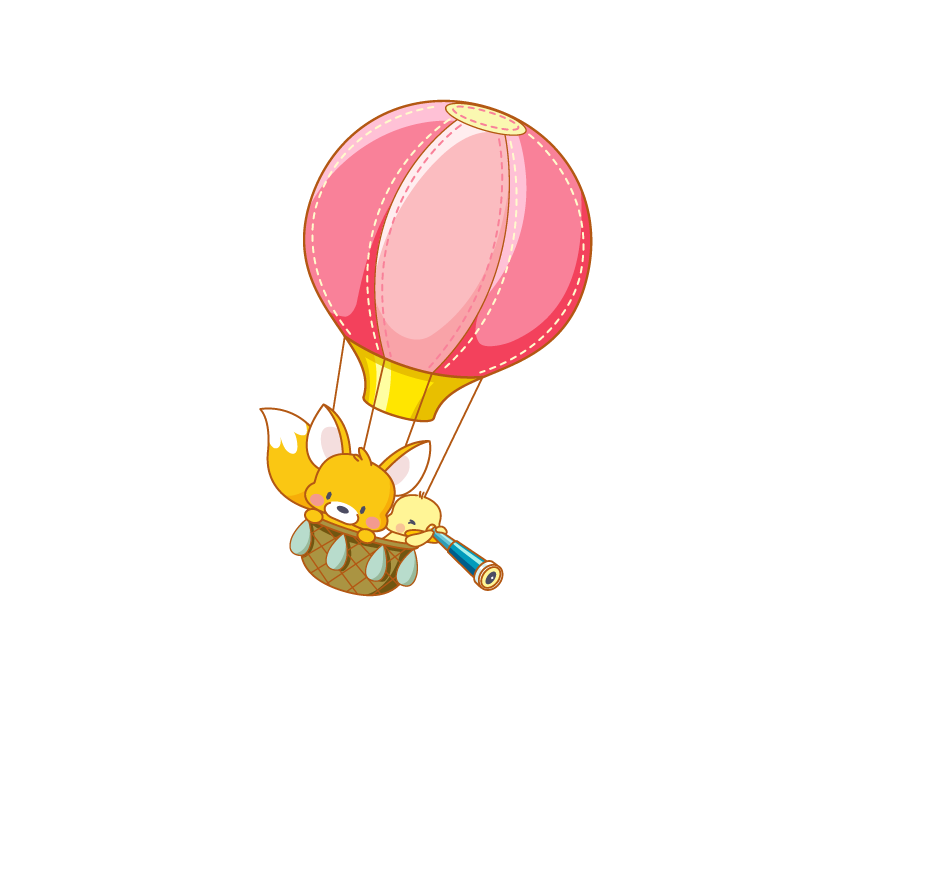 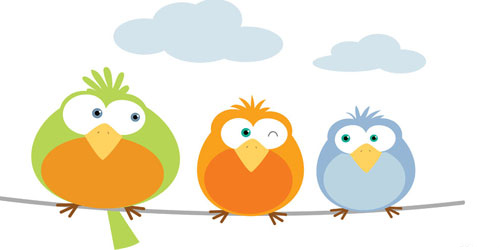 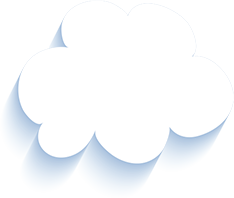 Tạm biệt và hẹn gặp lại 
các con vào những tiết học sau!
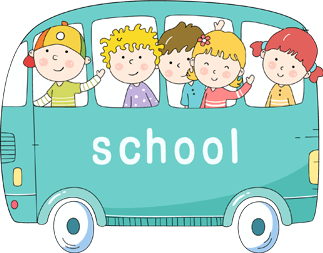 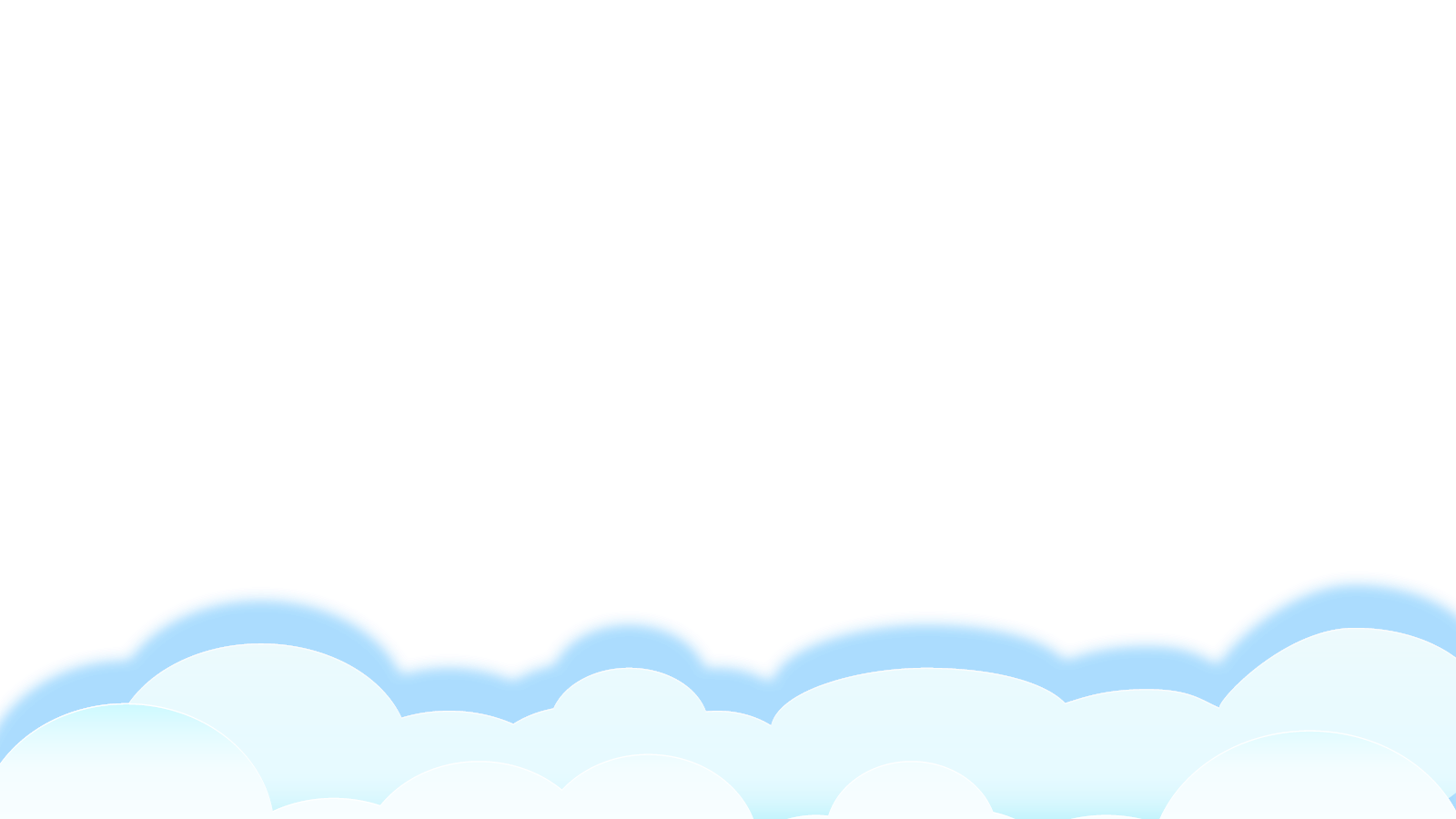